THE NEED PROJECT’S
ENERGY JEOPARDY GAME
GAME 1 - GENERAL ENERGY 
GAME 2 - SOURCES OF ENERGY

Both games include: 
1 Jeopardy Round & 1 Double Jeopardy Round
Choice of Final Jeopardy Category
Printable list of Answers & Questions for all rounds

Click the link above to start the game of your choice.  
Select a question and $$ amount for the answer to appear.
Click the NEED logo to return to the starting screen for each game. The $$ amount previously selected will be yellow. 
Close the game to reset the board. 

Download NEED’s Energy Jeopardy Teacher Guide for game play instructions, Answers & Questions reference sheets, and printable scorecards. Free download available at NEED.org/shop.
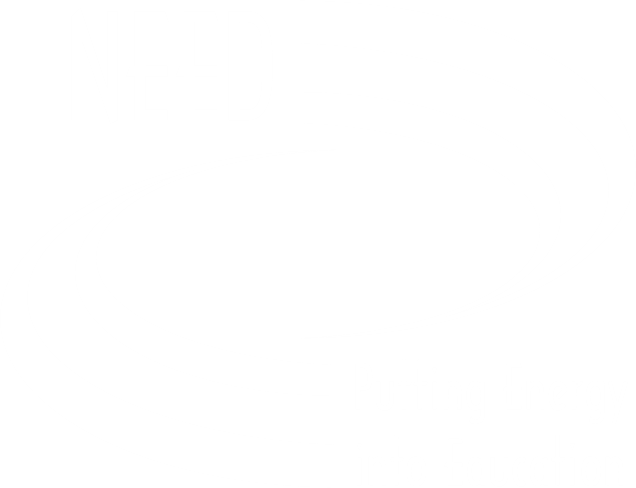 ANSWERS/QUESTIONS
Energy Jeopardy!
DOUBLE JEOPARDY
ENERGY INITIALS $200
MPG
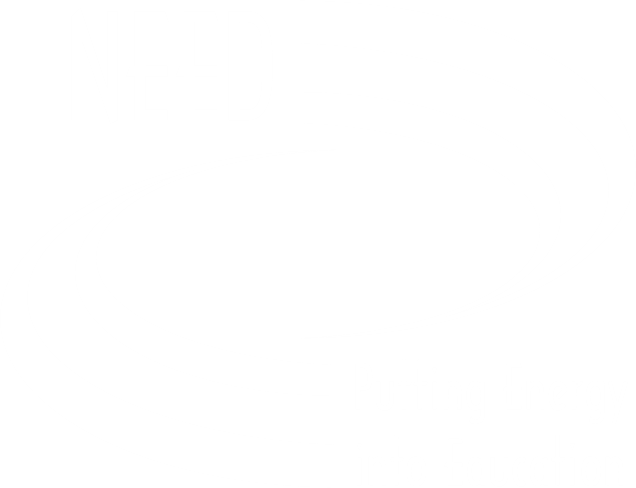 ENERGY INITIALS $400
EV
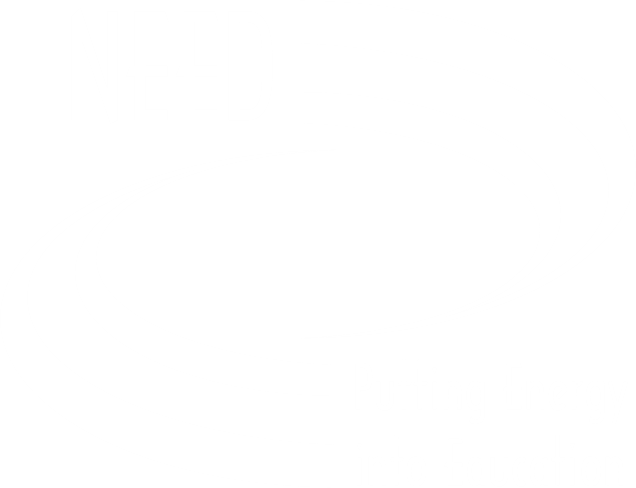 ENERGY INITIALS $600
kWh
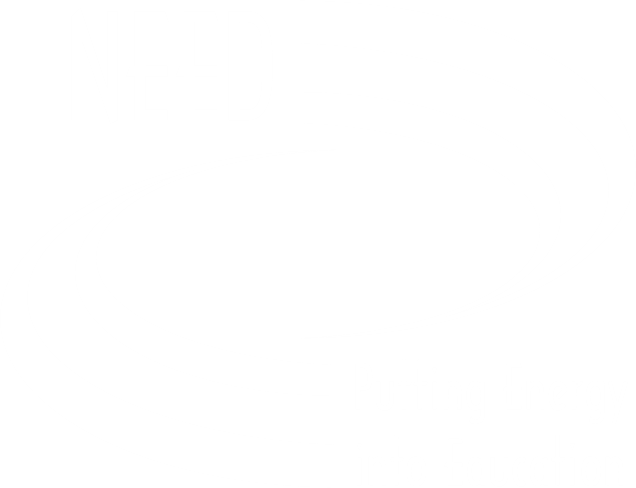 ENERGY INITIALS $800
PV
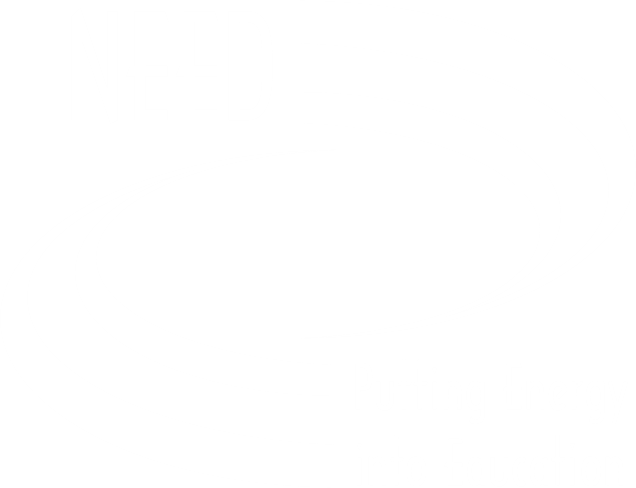 ENERGY INITIALS $1000
Btu
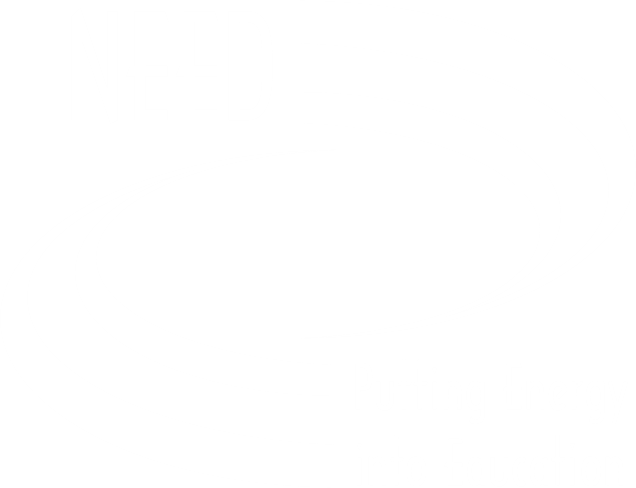 FORMS OF ENERGY $200
THE ENERGY OF MOTION
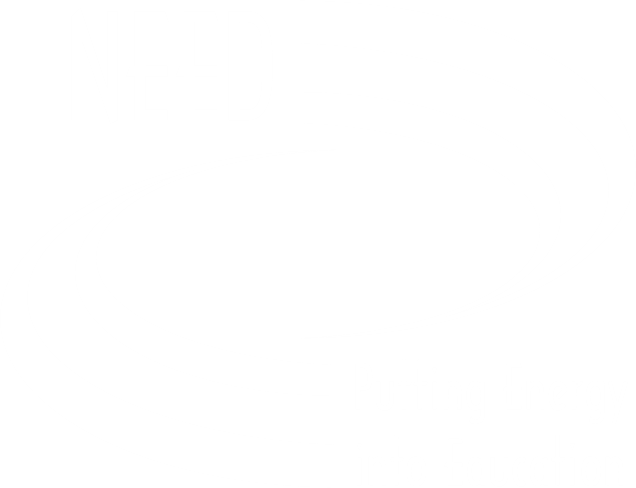 FORMS OF ENERGY $400
ENERGY IN BATTERIES IS STORED AS THIS FORM
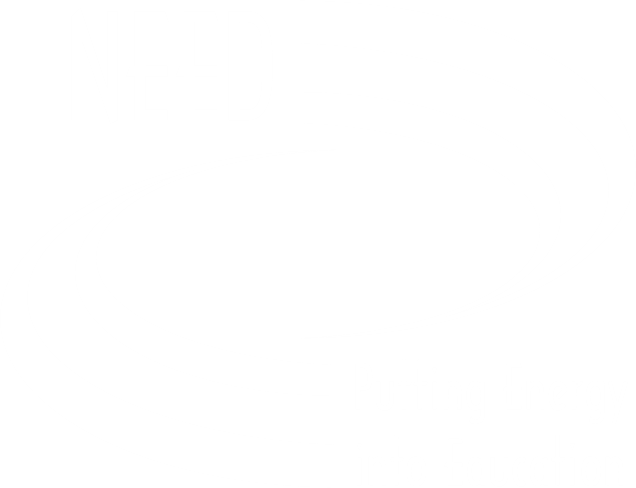 FORMS OF ENERGY $600
ELECTROMAGNETIC ENERGY THAT TRAVELS IN WAVES SUCH AS LIGHT, X-RAYS, AND MICROWAVES
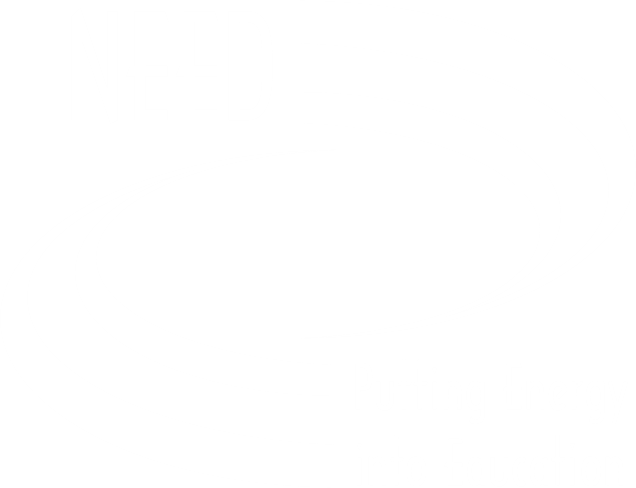 FORMS OF ENERGY $800
ENERGY STORED IN AN OBJECT WHEN FORCE IS APPLIED, WHEN STRETCHED OR COMPRESSED
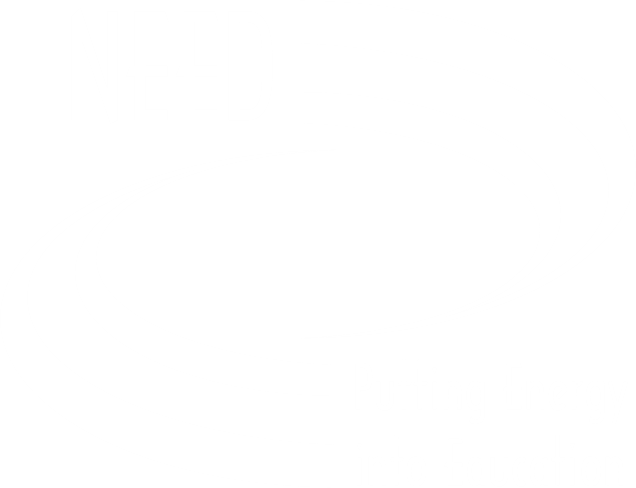 FORMS OF ENERGY $1000
ENERGY OF PLACE OR POSITION
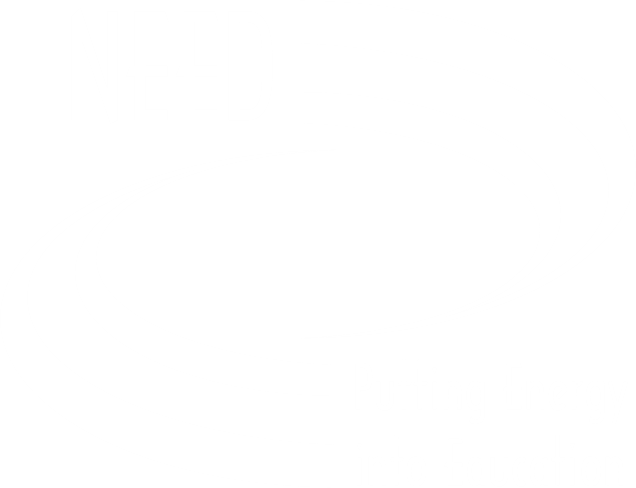 LEADING STATES $200
THIS STATE PRODUCES THE MOST PETROLEUM
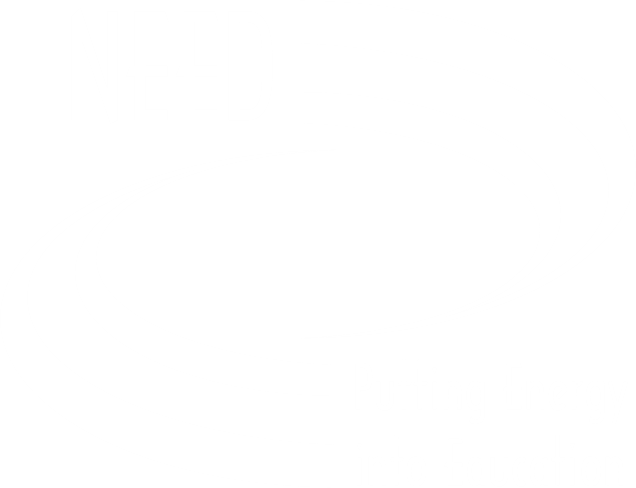 LEADING STATES $400
RESIDENTS OF THIS STATE PAY THE MOST FOR ELECTRICITY
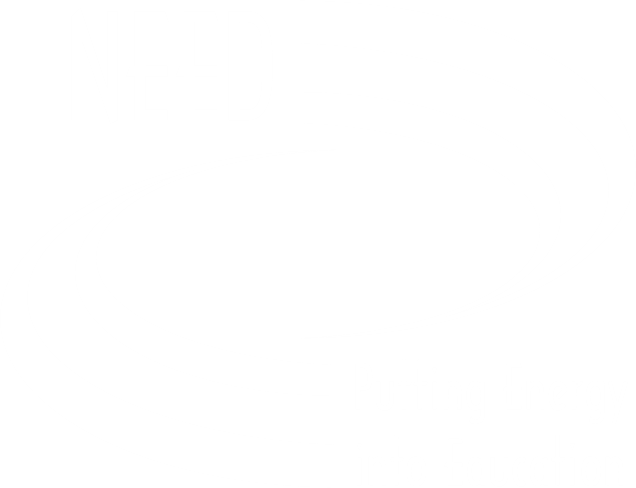 LEADING STATES $600
THIS STATE IS HOME TO OUR LARGEST HYDROPOWER FACILITY, THE GRAND COULEE HYDRO DAM
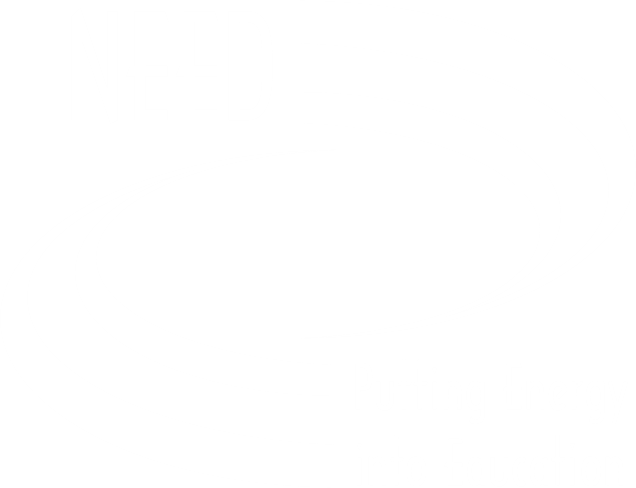 LEADING STATES $800
THIS STATE PRODUCES THE MOST COAL
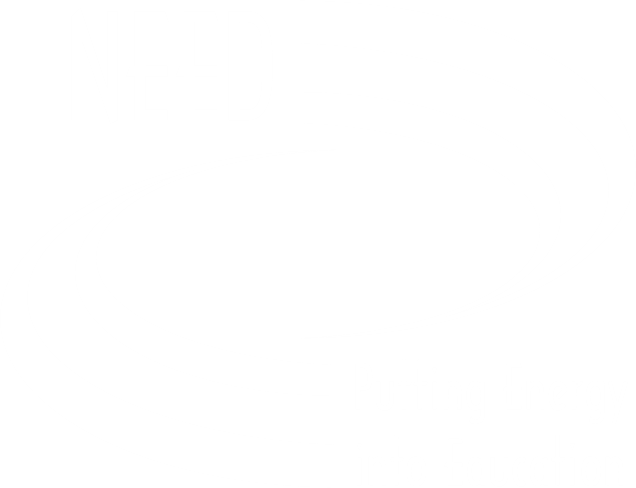 LEADING STATES $1000
THIS STATE USES THE MOST ENERGY, GENERATES THE MOST ELECTRICITY, AND PRODUCES THE MOST CARBON DIOXIDE EMISSIONS
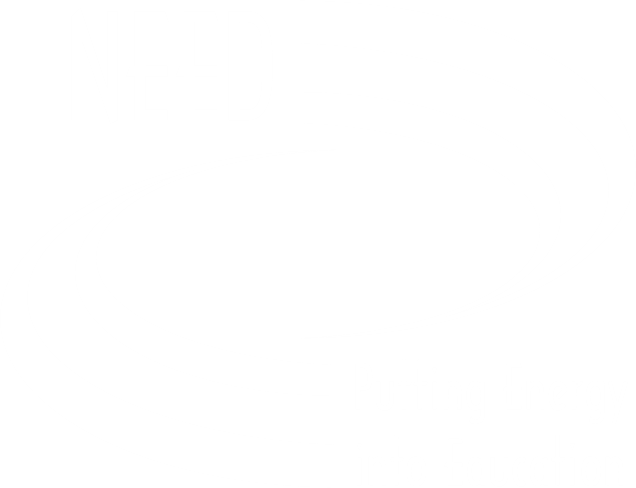 TRANSPORTATION FUELS $200
FUEL USED BY HARDWORKING TRUCKS, BUSES, AND CONSTRUCTION VEHICLES
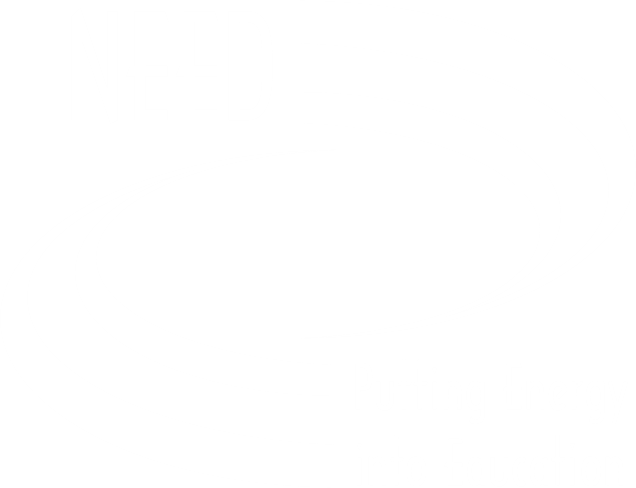 TRANSPORTATION FUELS $400
FUEL MADE FROM CORN, MIXED INTO GASOLINE TO LOWER EMISSIONS
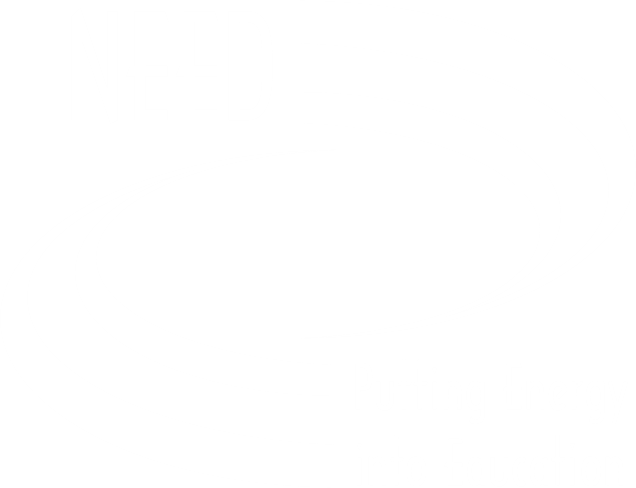 TRANSPORTATION FUELS $600
FUEL MADE FROM SOYBEAN OIL, ANIMAL FATS, AND USED GREASE
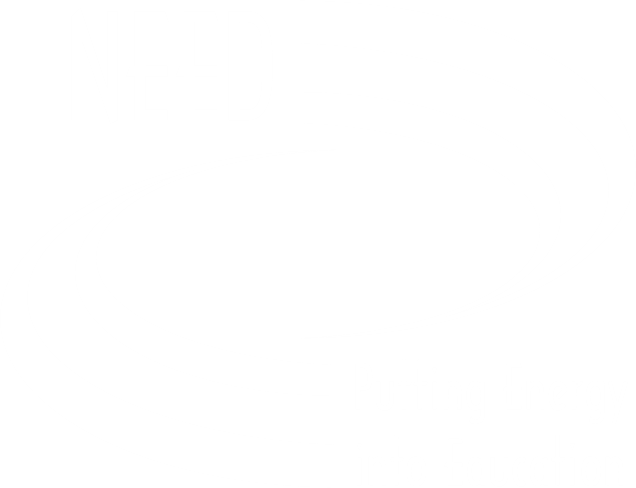 TRANSPORTATION FUELS $800
CLEAN-BURNING FOSSIL FUEL USED BY INDOOR VEHICLES
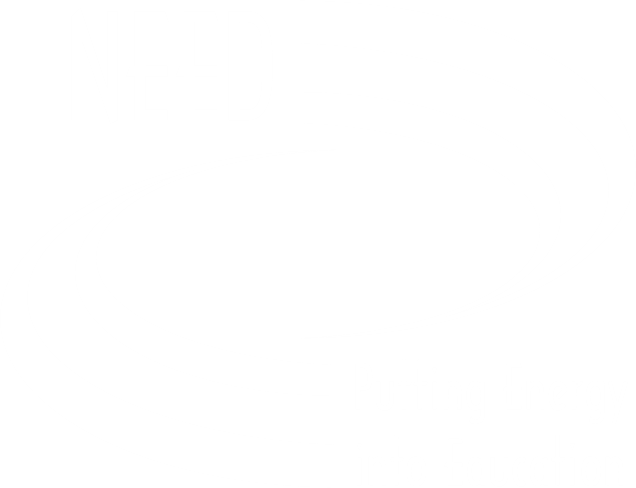 TRANSPORTATION FUELS $1000
FUEL MADE BY NATURAL GAS STEAM REFORMING OR ELECTROLYSIS OF WATER
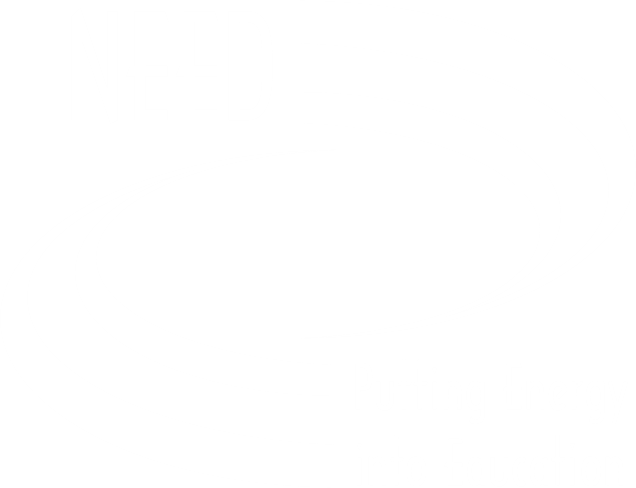 SAVING ENERGY $200
TWO OR MORE PEOPLE TRAVELING TO WORK TOGETHER
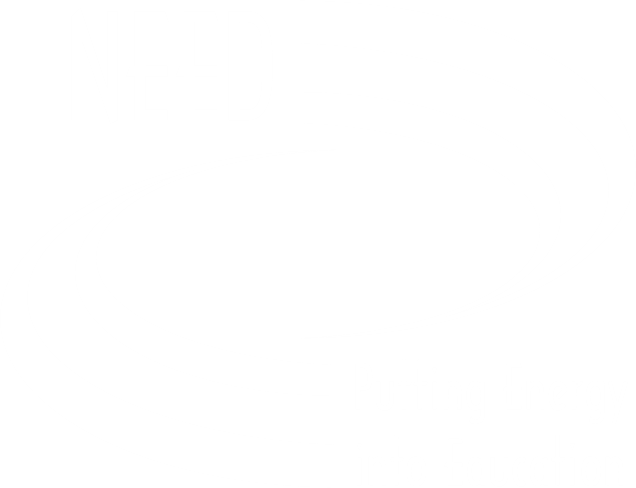 SAVING ENERGY $400
A SMALL APPLIANCE THAT USES LESS ENERGY TO COOK FOOD THAN AN OVEN
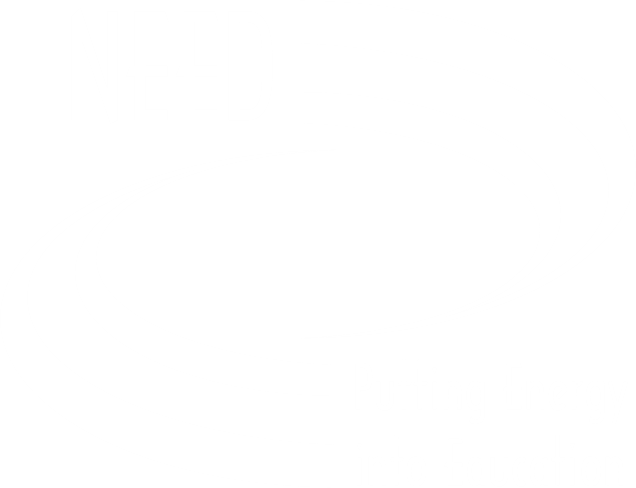 SAVING ENERGY $600
SECOND LARGEST ENERGY CONSUMER IN HOMES, AFTER SPACE HEATING AND COOLING
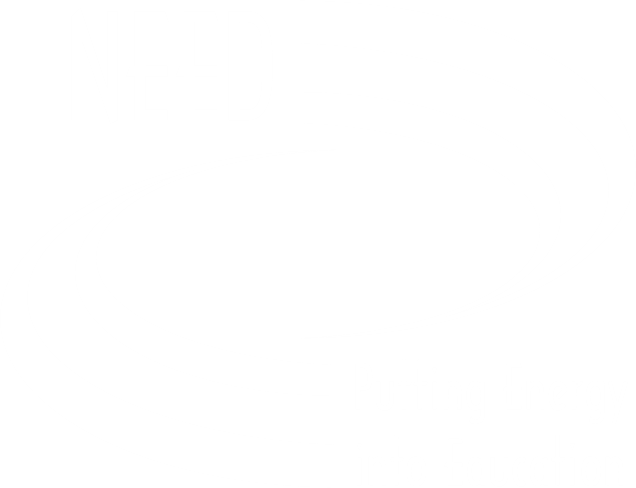 SAVING ENERGY $800
TWO ITEMS THAT SEAL CRACKS AROUND WINDOWS AND DOORS
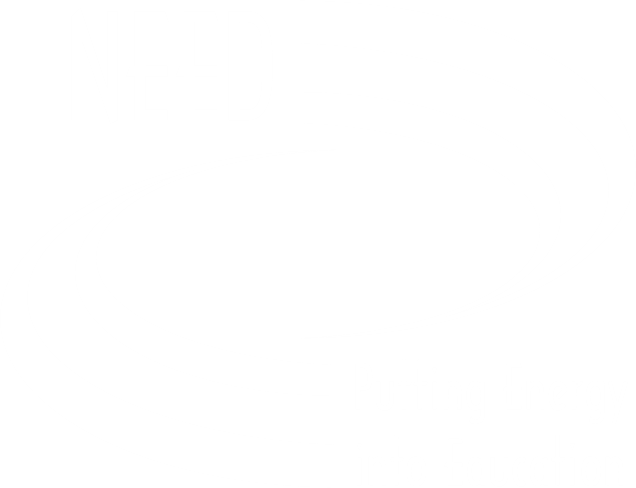 SAVING ENERGY $1000
CHANGING A BEHAVIOR, OR AN ACTION TO USE LESS ENERGY
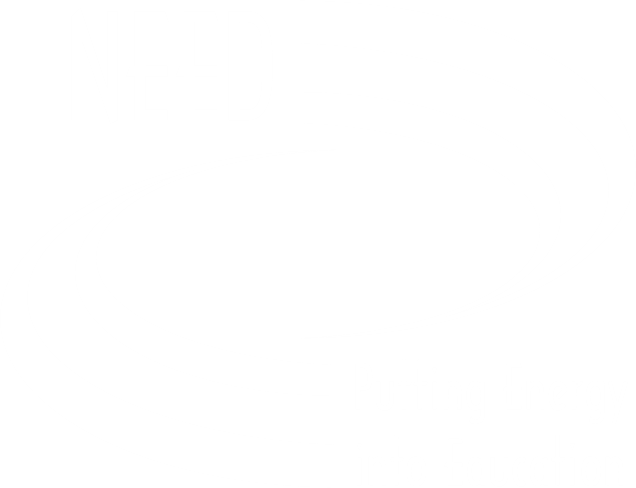 FAMOUS AMERICANS $200
HE INVENTED THE LIGHT BULB
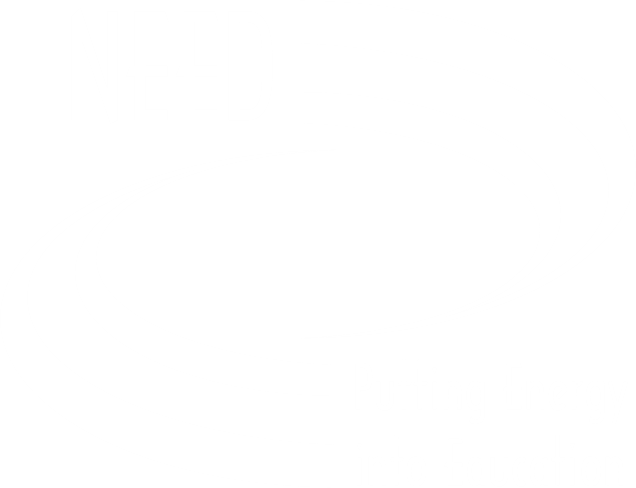 FAMOUS AMERICANS $400
HIS MOTORIZED VEHICLE CREATED A DEMAND FOR GASOLINE
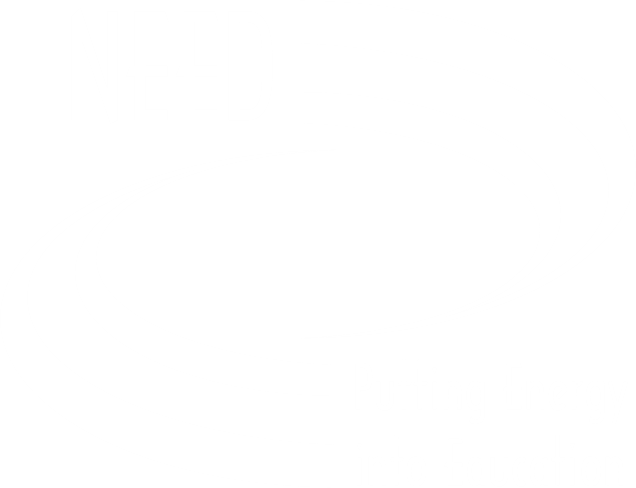 FAMOUS AMERICANS $600
THEY WERE LEADERS IN EARLY MOTORIZED FLIGHT
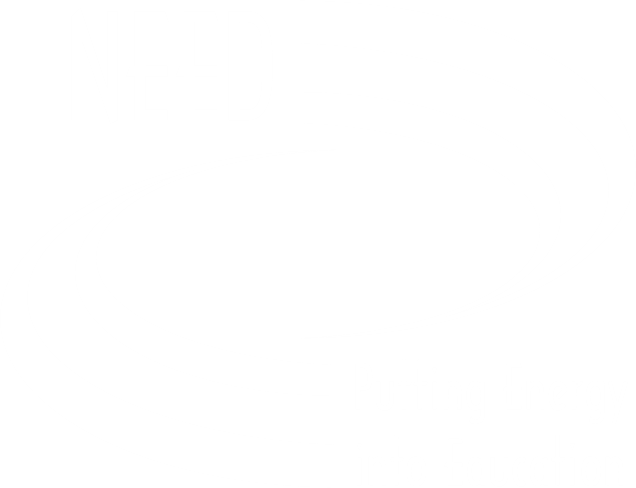 FAMOUS AMERICANS $800
THIS GERMAN-BORN AMERICAN IS KNOWN FOR THE EQUATION E=MC2
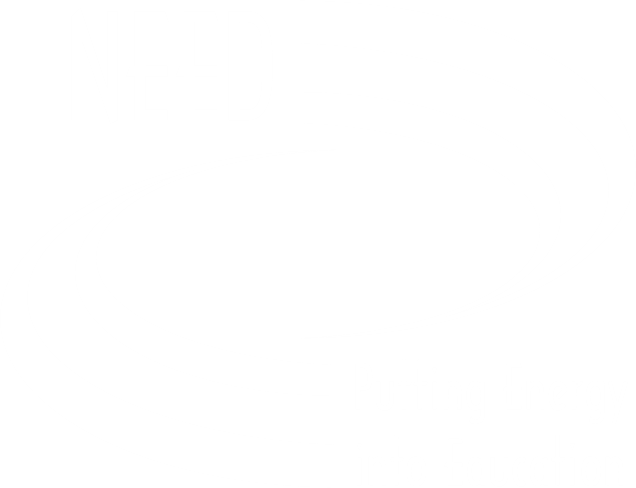 FAMOUS AMERICANS $1000
HE INVENTED THE STEAMBOAT
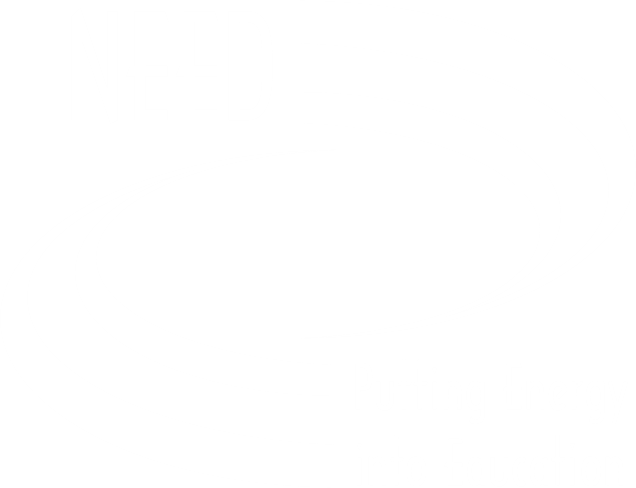 ANSWERS/QUESTIONS
Energy Double Jeopardy!
FINAL JEOPARDY
CHEMICAL FORMULAS $400
H2O
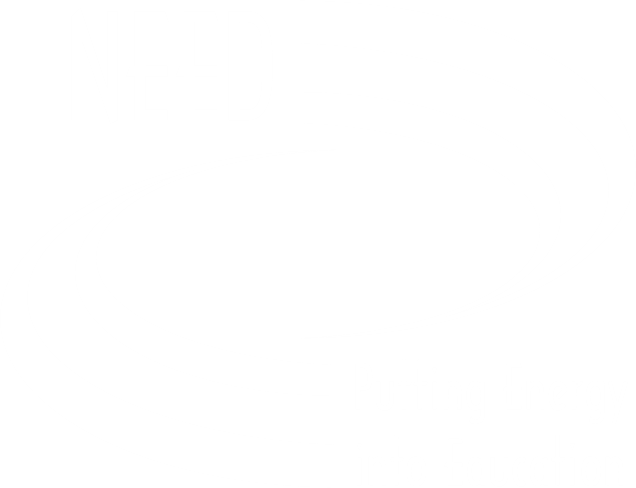 CHEMICAL FORMULAS $800
O2
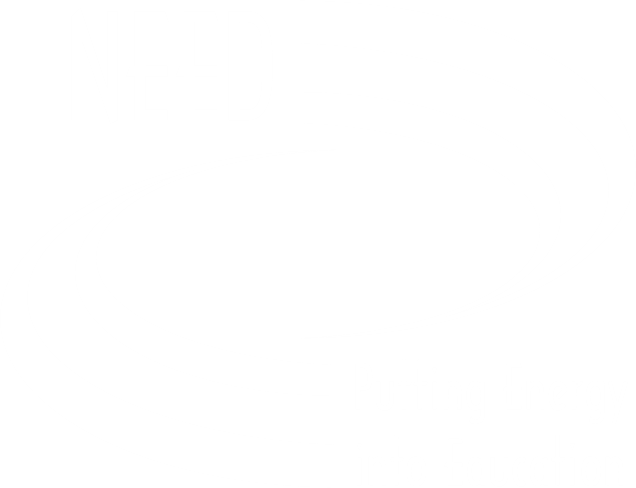 CHEMICAL FORMULAS $1200
CO2
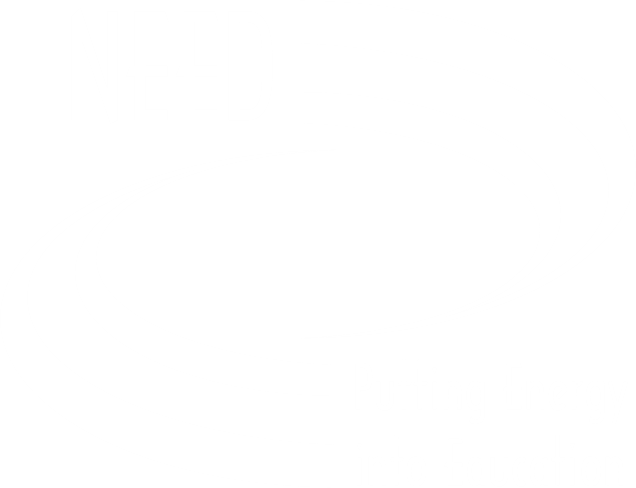 CHEMICAL FORMULAS $1600
CH4
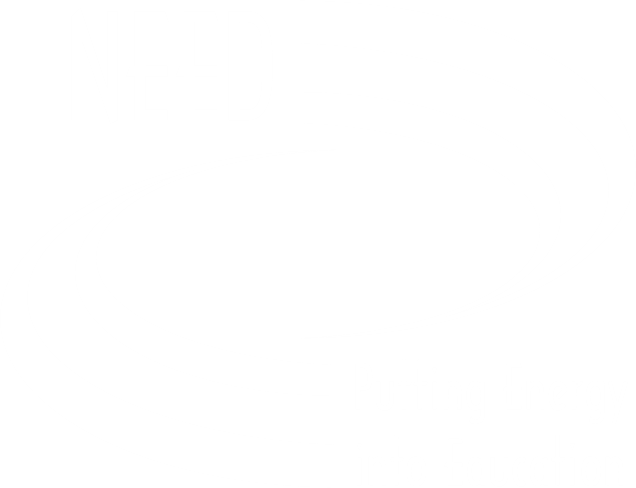 CHEMICAL FORMULAS $2000
C3H8
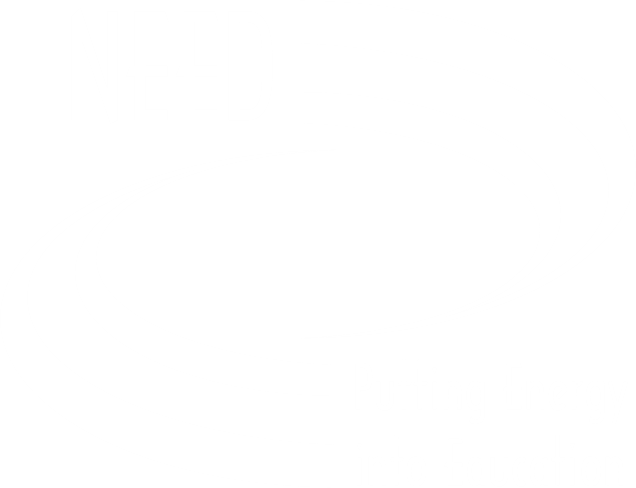 SCIENCE OF ENERGY $400
A REACTION THAT ABSORBS THERMAL ENERGY
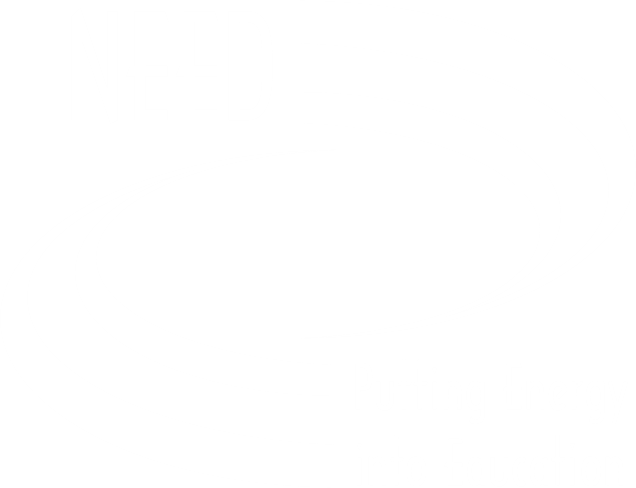 SCIENCE OF ENERGY $800
A REACTION THAT GIVES OFF THERMAL ENERGY
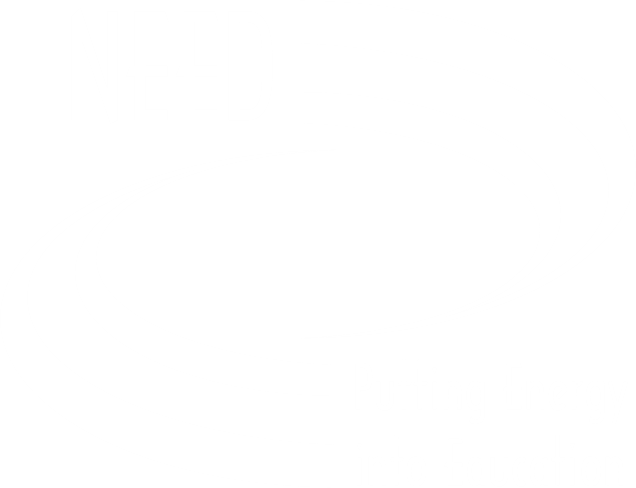 SCIENCE OF ENERGY $1200
MOLECULES IN THIS STATE HAVE A DEFINITE VOLUME BUT AN INDEFINITE SHAPE
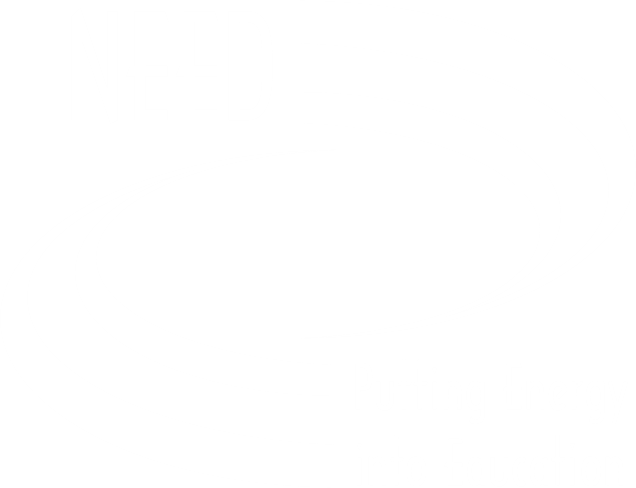 SCIENCE OF ENERGY $1600
A DEVICE THAT CHANGES MOTION ENERGY INTO ELECTRICITY
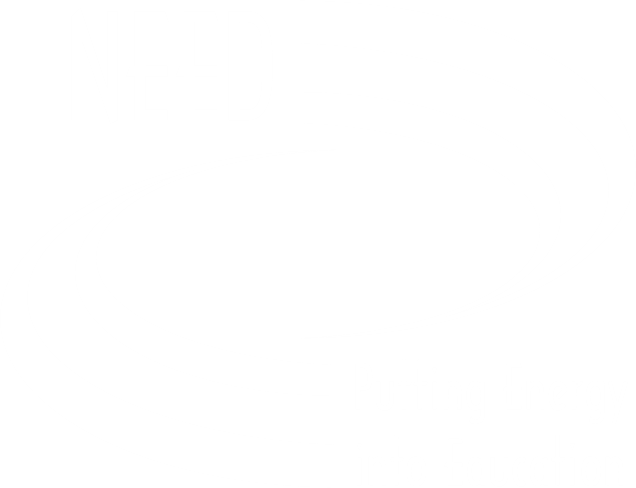 SCIENCE OF ENERGY $2000
WHEN THERMAL ENERGY TRAVELS THROUGH SOLIDS
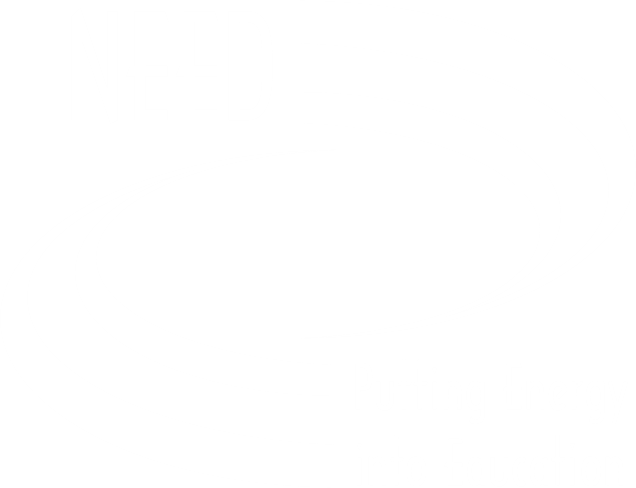 LEADING NATIONS $400
COUNTRY THAT CONSUMES THE MOST ENERGY
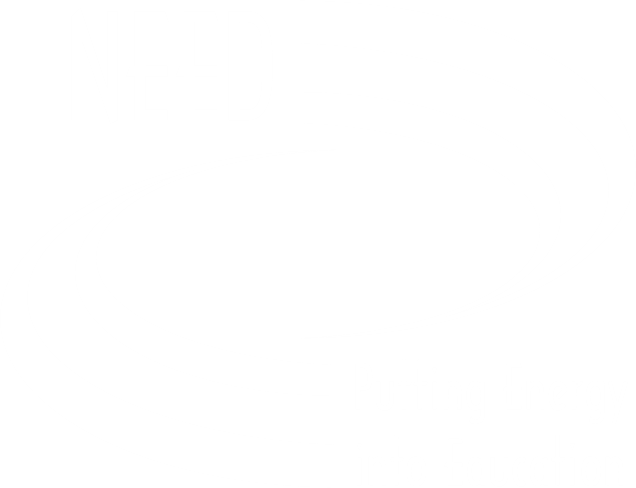 LEADING NATIONS $800
COUNTRY SUPPLYING THE U.S. WITH THE MOST IMPORTED BARRELS OF CRUDE OIL
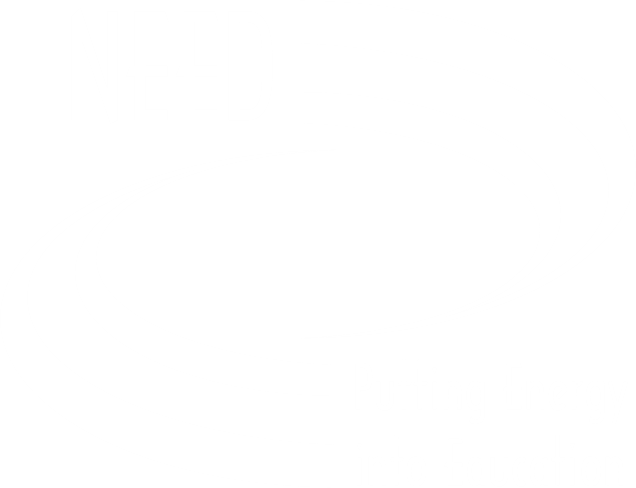 LEADING NATIONS $1200
COUNTRY THAT PRODUCES THE MOST NATURAL GAS
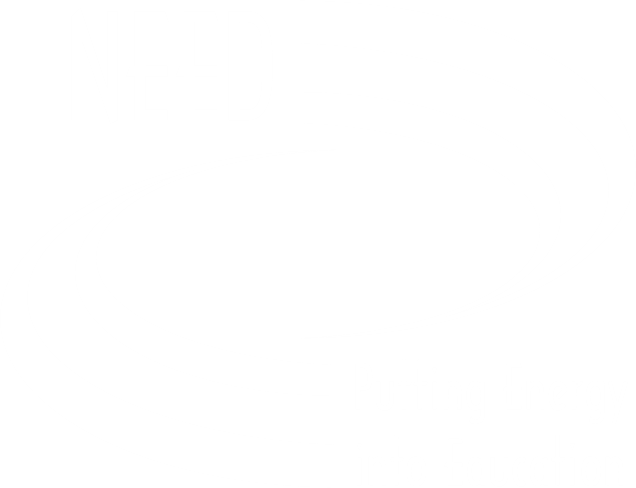 LEADING NATIONS $1600
COUNTRY THAT PRODUCES THE MOST RENEWABLE ENERGY
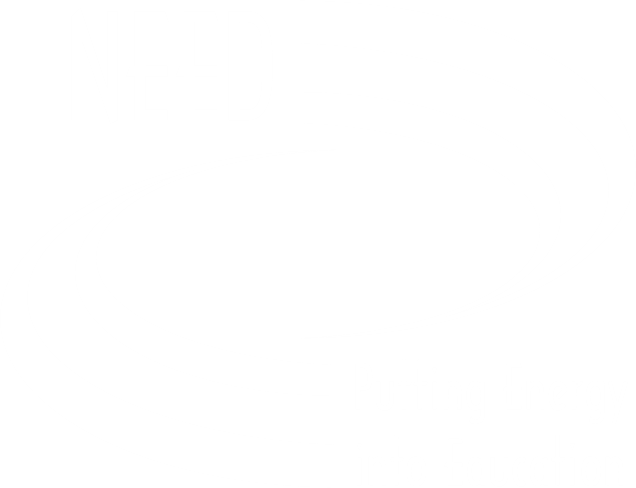 LEADING NATIONS $2000
COUNTRY THAT RELEASES THE MOST CARBON DIOXIDE EMISSIONS
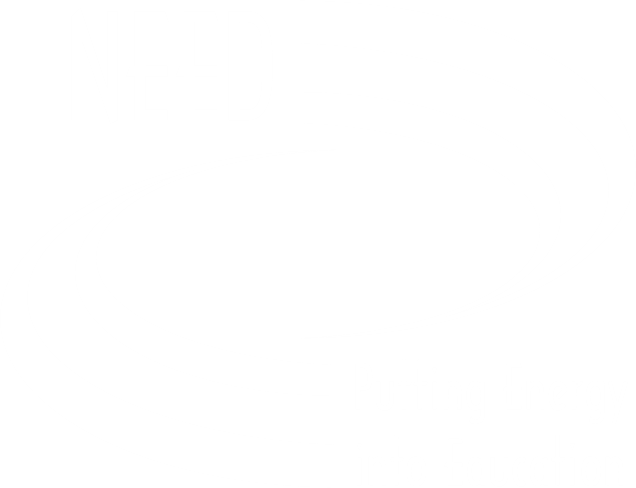 ELECTRICITY $400
PLACE WHERE ELECTRICITY IS GENERATED
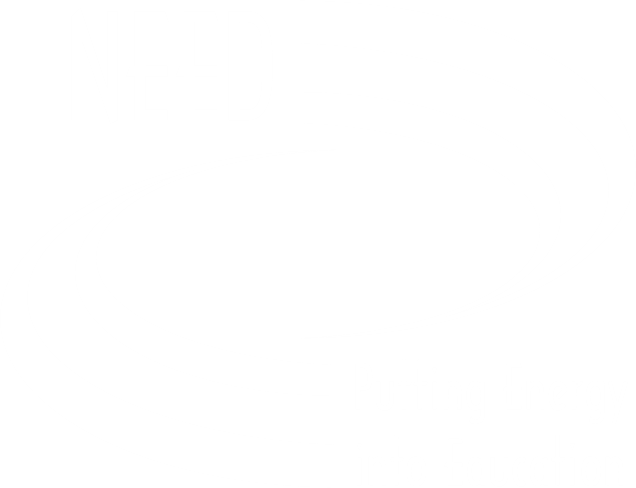 ELECTRICITY $800
A CONTINUOUS, CLOSED PATH OR LOOP ALLOWING ELECTRICITY TO FLOW
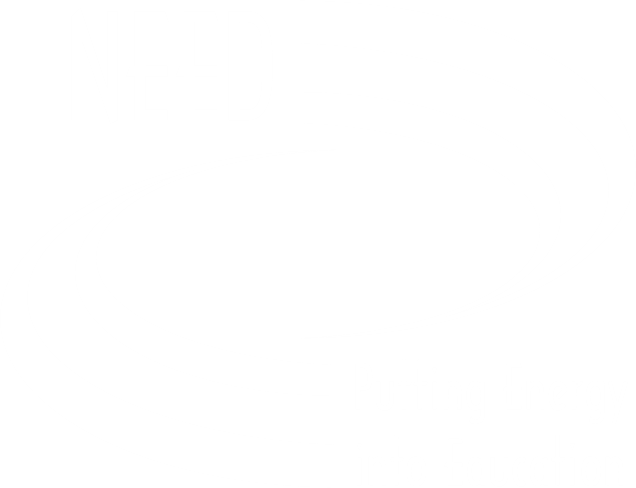 ELECTRICITY $1200
POWER LINES THAT MOVE LARGER AMOUNTS OF POWER AT A HIGH VOLTAGE, USUALLY OVER LONG DISTANCES
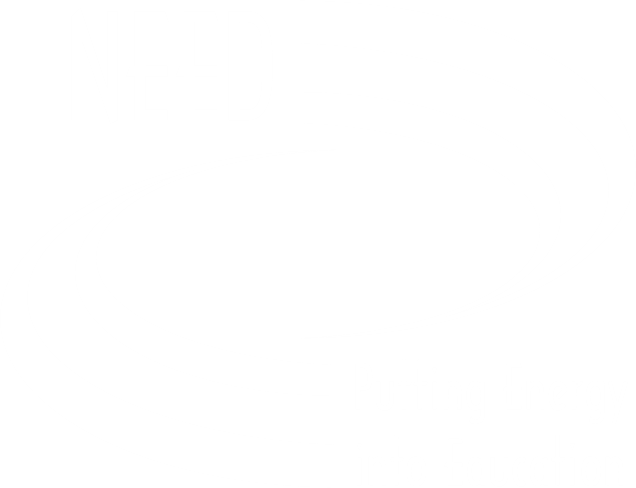 ELECTRICITY $1600
THE MEASURE OF HOW MUCH ELECTRICITY IS USED BY YOUR HOME
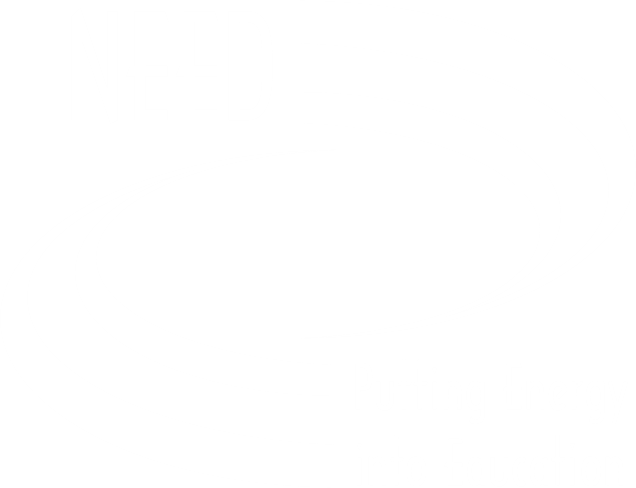 ELECTRICITY $2000
ELECTRONS JUMPING FROM ONE OBJECT TO ANOTHER
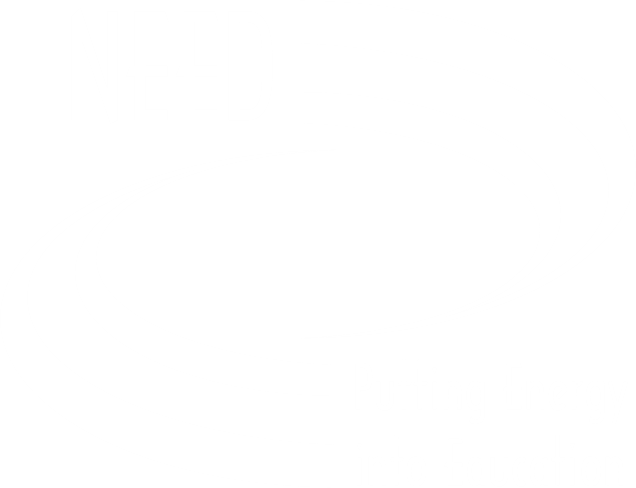 ENERGY EFFICIENCY $400
CLEAN THE LINT FILTER AFTER EVERY LOAD TO IMPROVE AIR CIRCULATION AND INCREASE THE EFFICIENCY OF THIS APPLIANCE
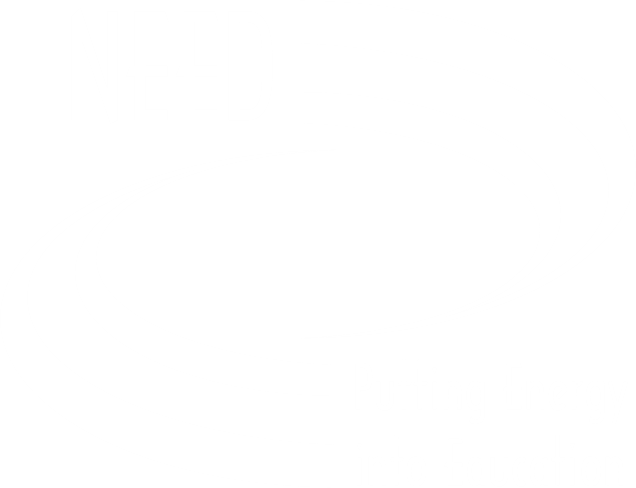 ENERGY EFFICIENCY $800
A Wi-Fi ENABLED DEVICE THAT AUTOMATICALLY ADJUSTS HEATING AND  COOLING TEMPERATURE SETTINGS IN YOUR HOME FOR OPTIMAL PERFORMANCE
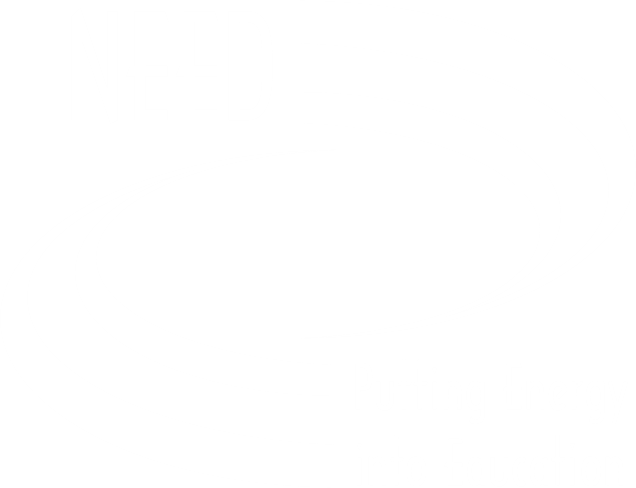 ENERGY EFFICIENCY $1200
ENERGY SAVING LIGHT BULB THAT GENERATES LIGHT THROUGH THE USE OF A SEMICONDUCTOR
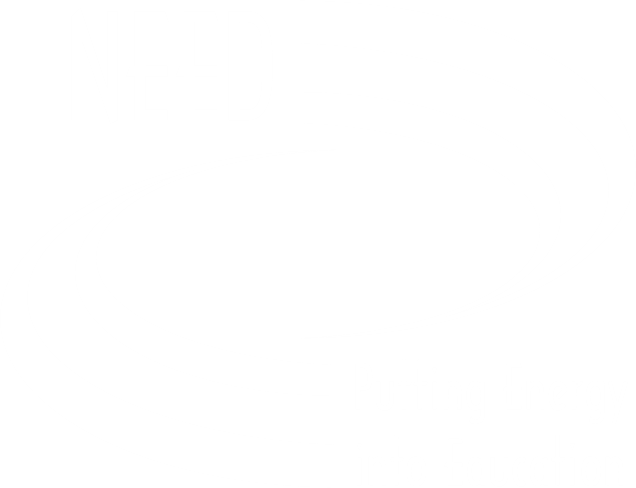 ENERGY EFFICIENCY $1600
THE U.S. ENVIRONMENTAL PROTECTION AGENCY GIVES THIS BLUE LABEL-A SYMBOL FOR ENERGY EFFICIENCY-TO PRODUCTS THAT HELP YOU SAVE ENERGY
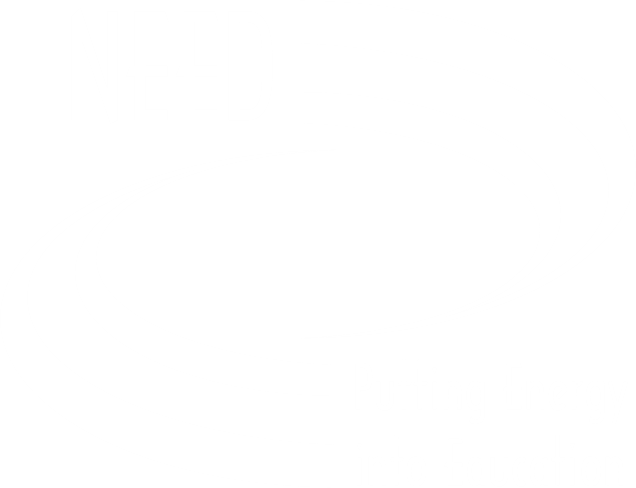 ENERGY EFFICIENCY $2000
THE MOST 
FUEL-EFFICIENT VEHICLES USE THIS TRANSPORTATION FUEL
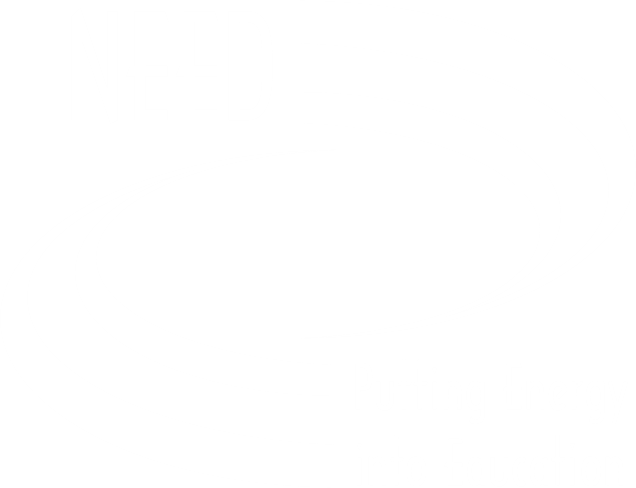 ENERGY CAREERS $400
THIS PERSON USES HIGH HEAT TO FUSE PIECES OF MEATAL TOGETHER, TO BUILD SKYSCRAPERS, BRIDGES, AND PIPELINES
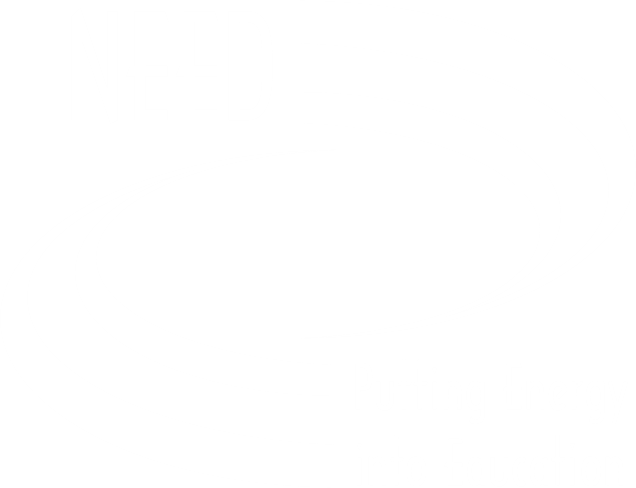 ENERGY CAREERS $800
THIS PERSON INSTALLS, INSPECTS, MAINTAINS, OPERATES, AND REPAIRS WIND TURBINES
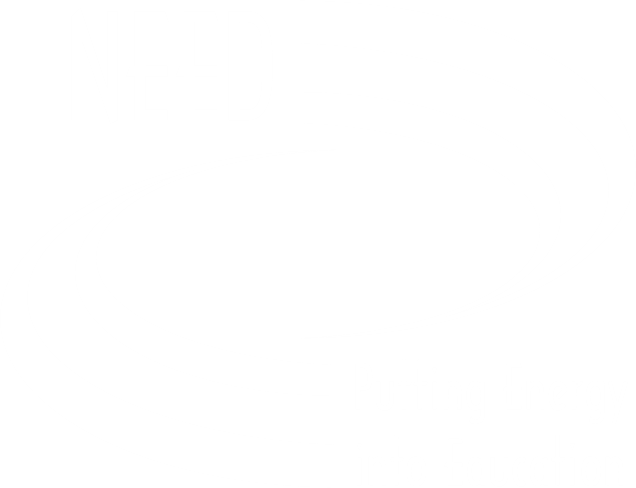 ENERGY CAREERS $1200
THIS PERSON SEARCHES FOR COAL WHILE STUDYING ROCK AND EARTH LAYER DATA, TESTS ROCK SAMPLES, TELLS MINERS WHERE TO DIG, AND PLANS FOR LAND USE AFTER MINING
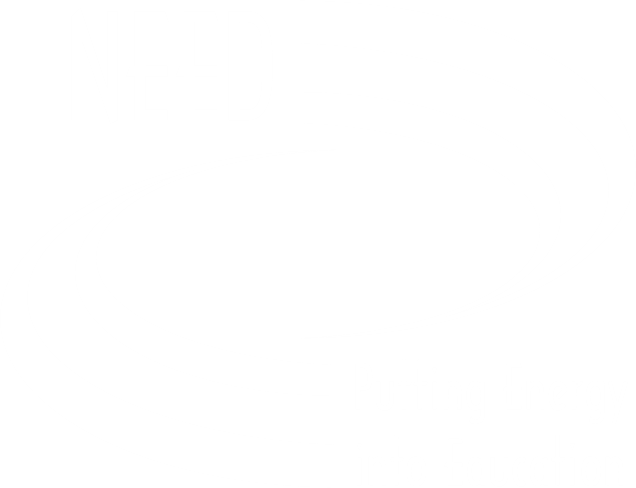 ENERGY CAREERS $1600
THIS PERSON ASSEMBLES, MOUNTS, MAINTAINS, AND REPAIRS SOLAR ARRAYS AND ASSOCIATED ELECTRICAL EQUIPMENT
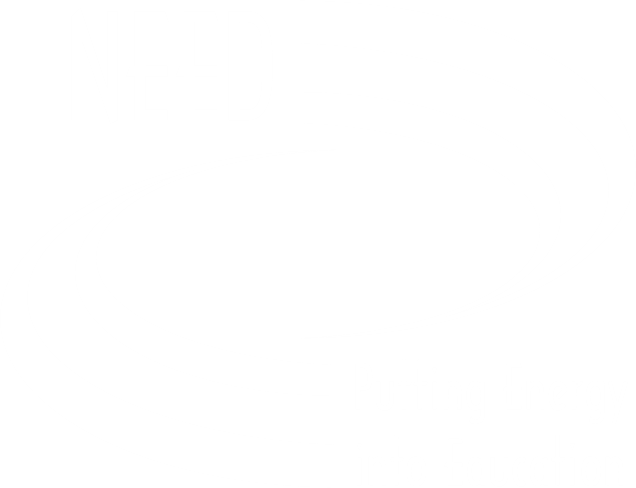 ENERGY CAREERS $2000
THIS PERSON RUNS, MAINTAINS, MONITORS, AND ADJUSTS EQUIPMENT (BOILERS, TURBINES, PUMPS) AND CONTROLS NEEDED TO GENERATE ELECTRICITY OR STOP GENERATING ELECTRICITY
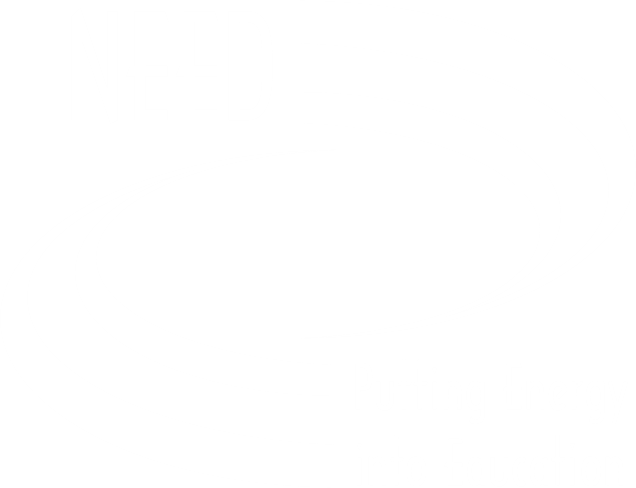 ANSWERS/QUESTIONS
Sources of Energy Jeopardy!
DOUBLE JEOPARDY
BIOMASS $200
FOR THOUSANDS OF YEARS, PEOPLE HAVE BURNED THIS TYPE OF BIOMASS TO HEAT THEIR HOMES AND COOK THEIR FOOD
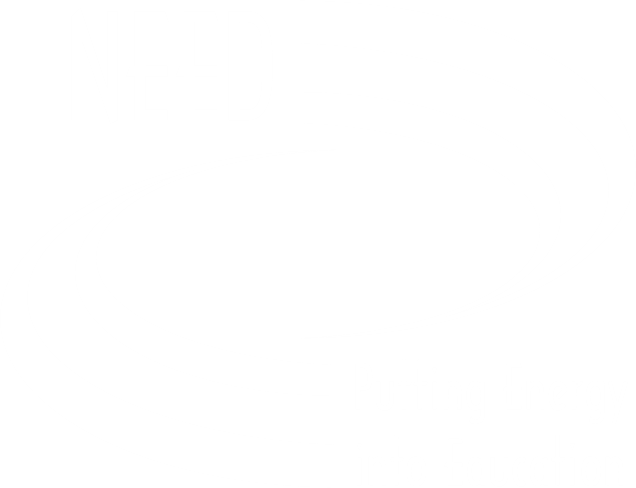 BIOMASS $400
DURING THIS PROCESS, PLANTS CONVERT RADIANT ENERGY FROM THE SUN INTO CHEMICAL ENERGY IN THE FORM OF GLUCOSE
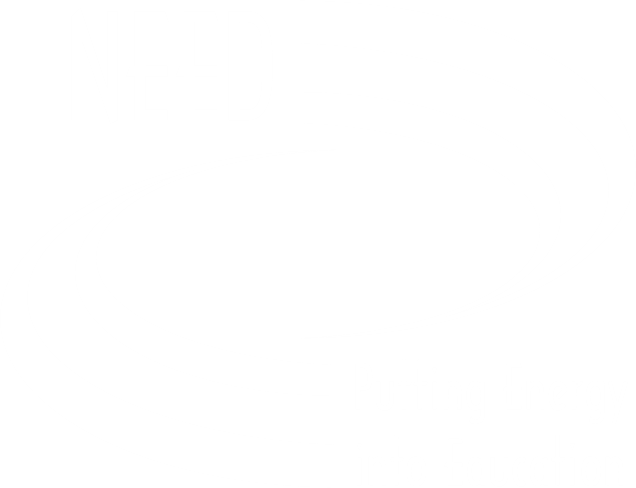 BIOMASS $600
THIS SOURCE OF BIOMASS IS BURNED IN A WASTE-TO-ENERGY POWER PLANT, GENERATING ELECTRICITY
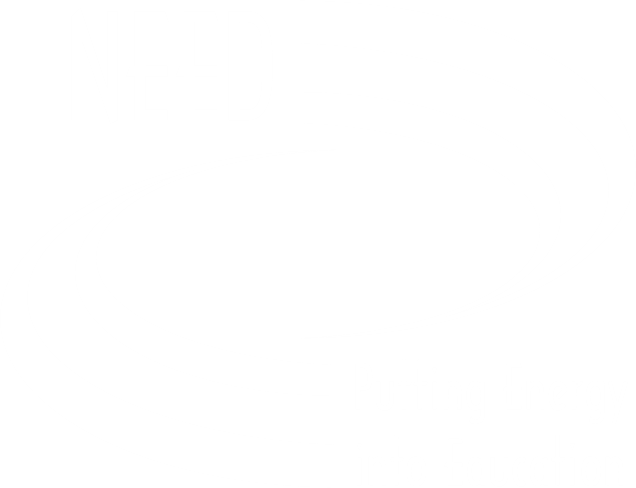 BIOMASS $800
THIS SECTOR OF THE ECONOMY IS THE LARGEST CONSUMER OF BIOMASS FOR ENERGY
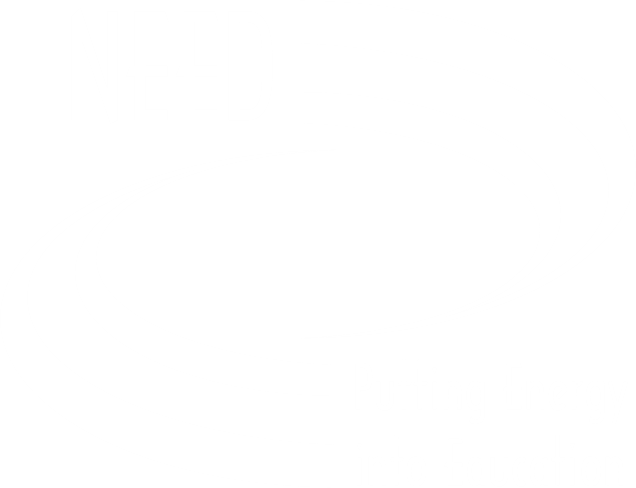 BIOMASS $1000
THE MOST MANUFACTURED AND CONSUMED BIOFUEL IN AMERICA
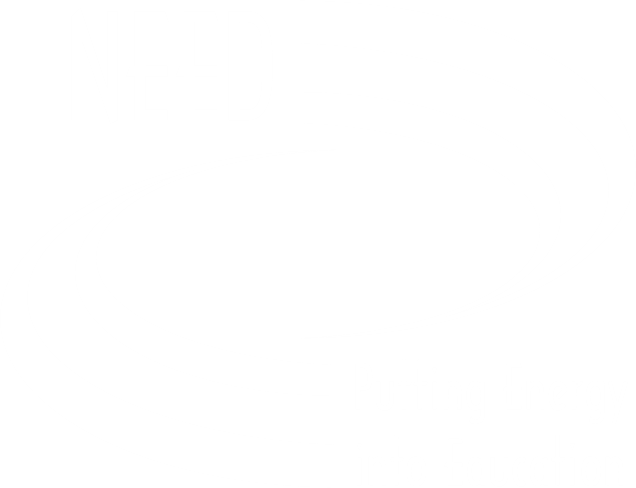 COAL $200
THE MAJOR USE OF COAL
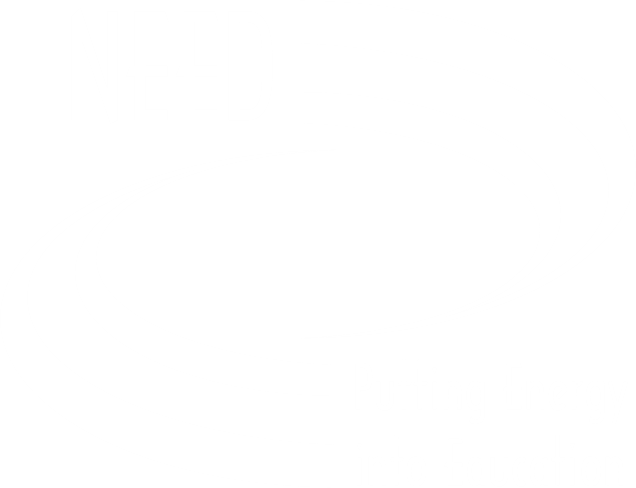 COAL $400
WORLD LEADER OF KNOWN RESERVES
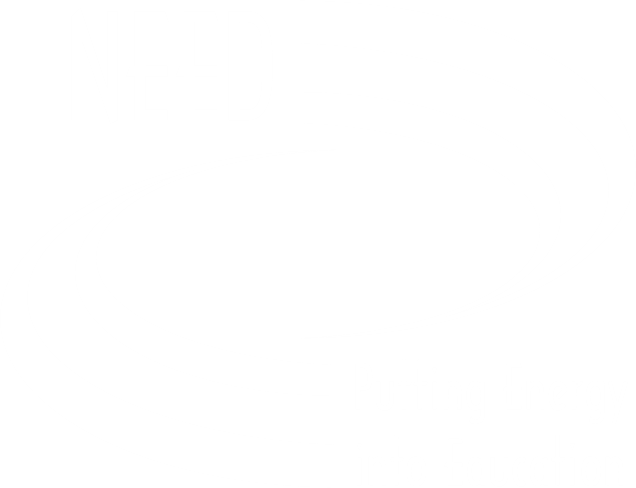 COAL $600
THE METHOD FOR TRANSPORTING MOST COAL
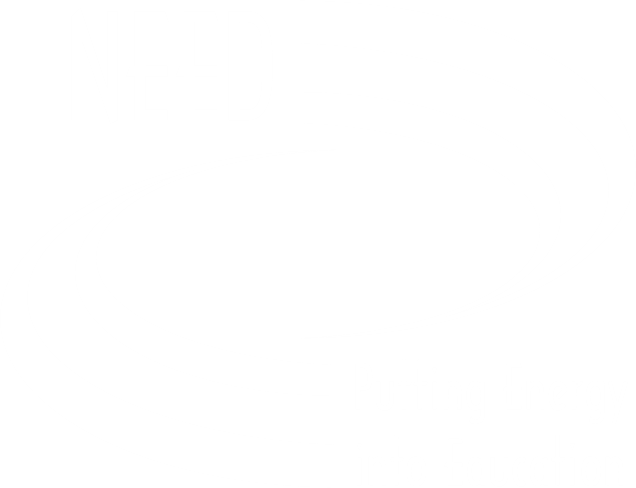 COAL $800
TWO-THIRDS OF U.S. COAL IS MINED BY THIS METHOD
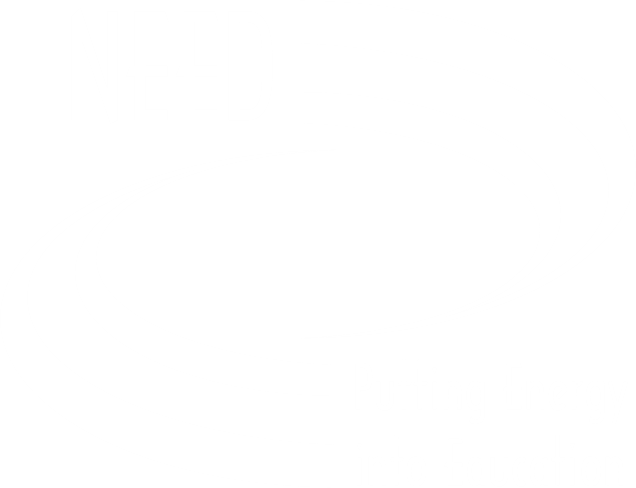 COAL $1000
THE OLDEST TYPE OF COAL WITH THE HIGHEST ENERGY CONTENT
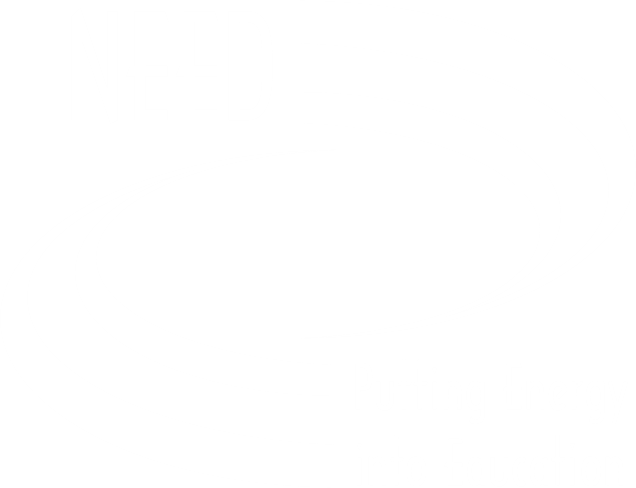 HYDROPOWER $200
MEANING OF THE PREFIX HYDRO
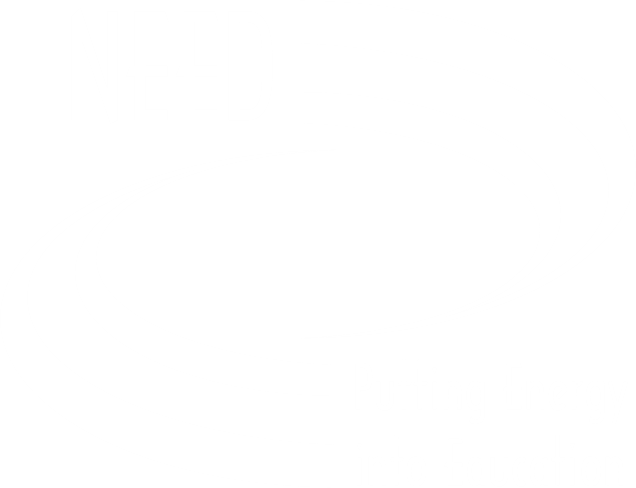 HYDROPOWER $400
THIS PROCESS DESCRIBES THE MOVEMENT OF WATER BETWEEN THE EARTH AND THE ATMOSPHERE
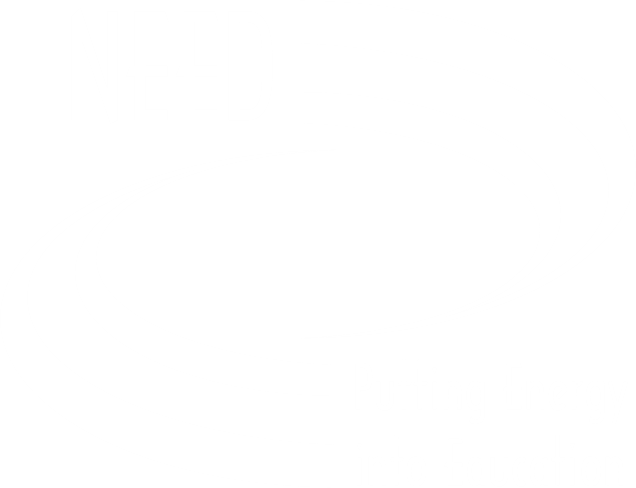 HYDROPOWER $600
THE AREA OF STORAGE BEHIND A DAM
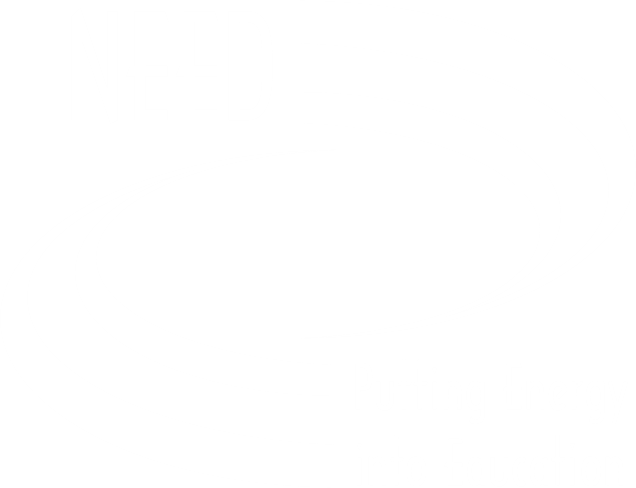 HYDROPOWER $800
RUSHING WATER SPINS THE BLADES OF THIS DEVICE TO POWER A GENERATOR
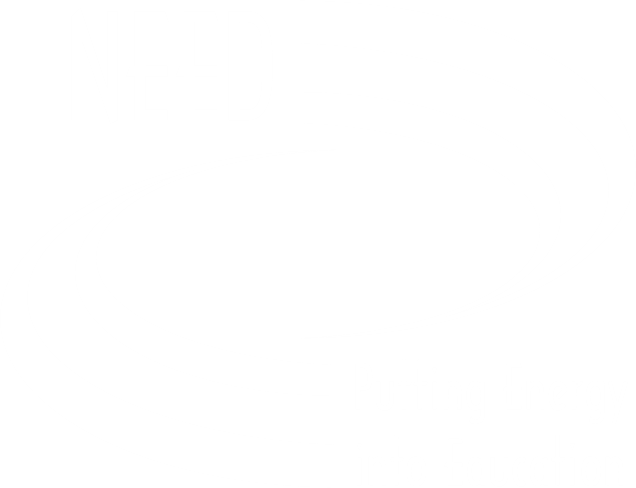 HYDROPOWER $1000
THIS STATE PRODUCES THE MOST HYDROPOWER
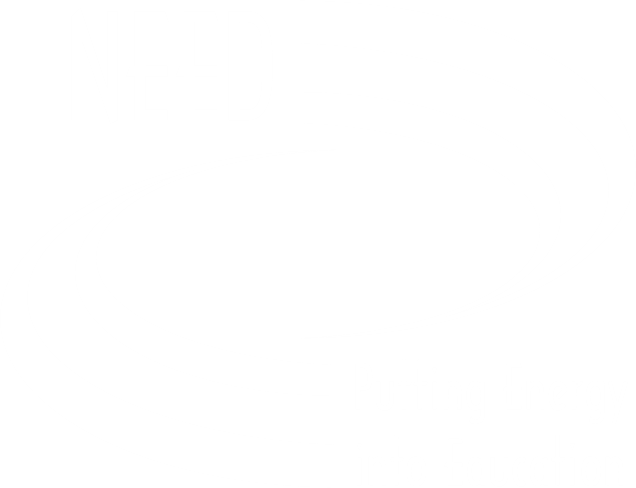 PETROLEUM $200
THE MAJOR USE OF PETROLEUM
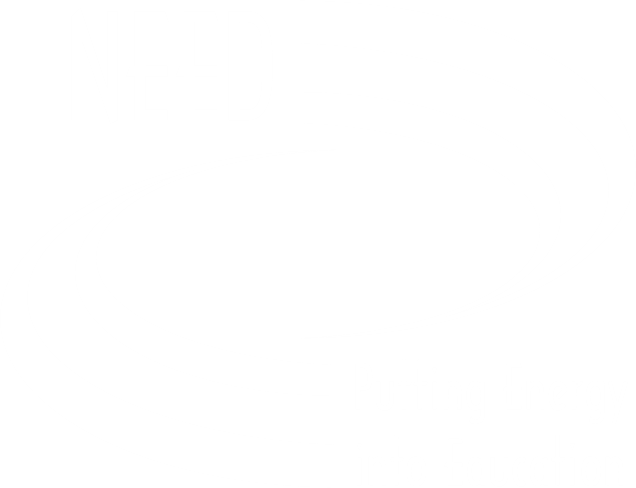 PETROLEUM $400
PLACE WHERE CRUDE OIL IS PROCESSED, CLEANED, AND SEPARATED INTO DIFFEREENT FUELS AND PRODUCTS
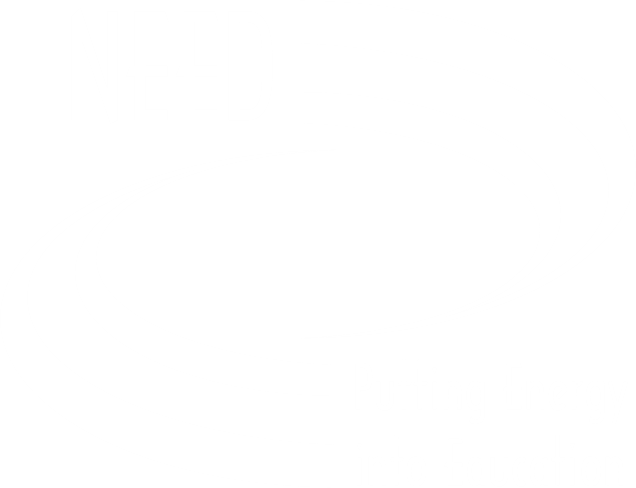 PETROLEUM $600
ALMOST HALF OF ALL PETROLEUM IS REFINED INTO THIS PRODUCT
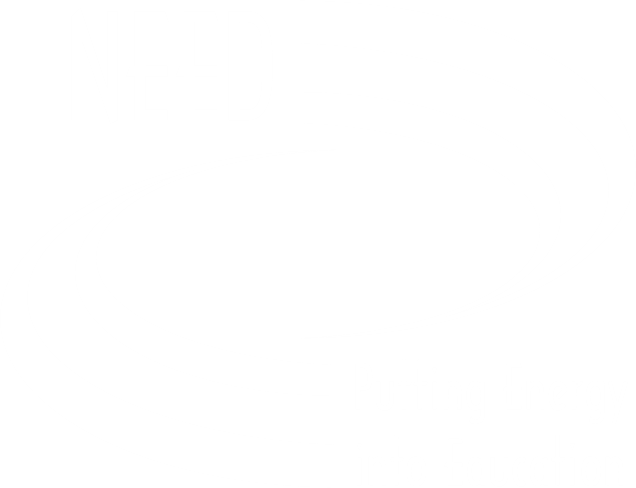 PETROLEUM $800
THE NUMBER OF GALLONS IN A BARREL OF CRUDE OIL
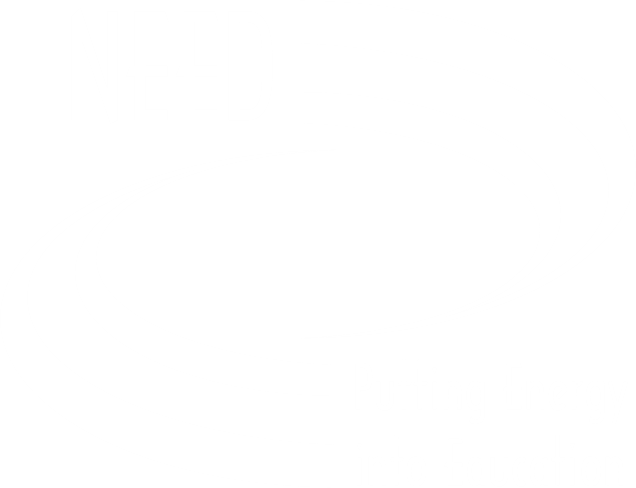 PETROLEUM $1000
PETROLEUM USED BY INDUSTRY AS A RAW MATERIAL, TO PRODUCE ENERGY, PLASTICS, AND MANY OTHER PRODUCTS
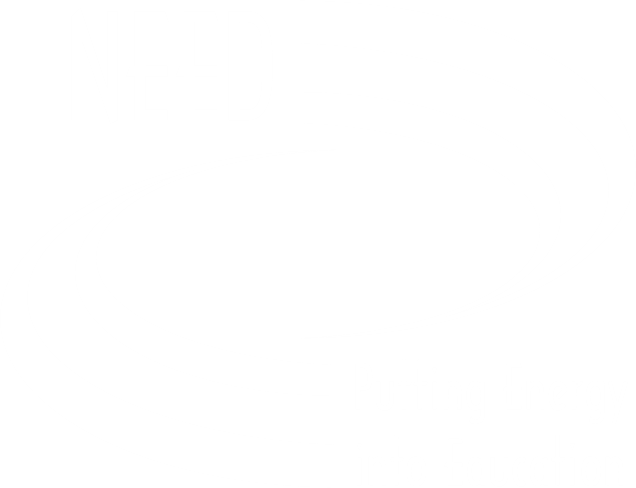 WIND $200
A CLUSTER OF WIND TURBINES PRODUCING ELECTRICITY
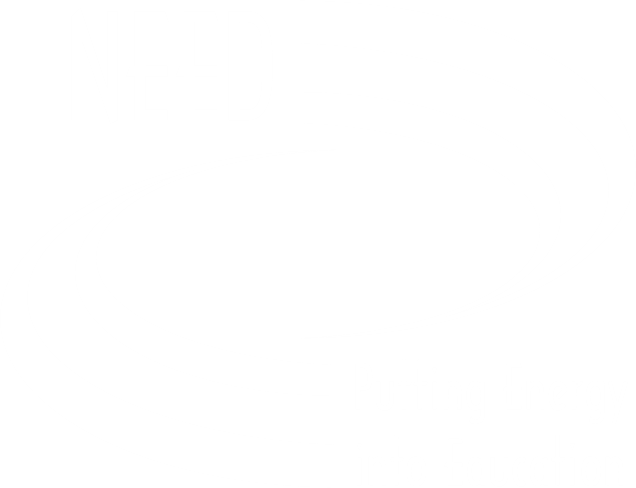 WIND $400
DEVICE THAT MEASURES WIND SPEED
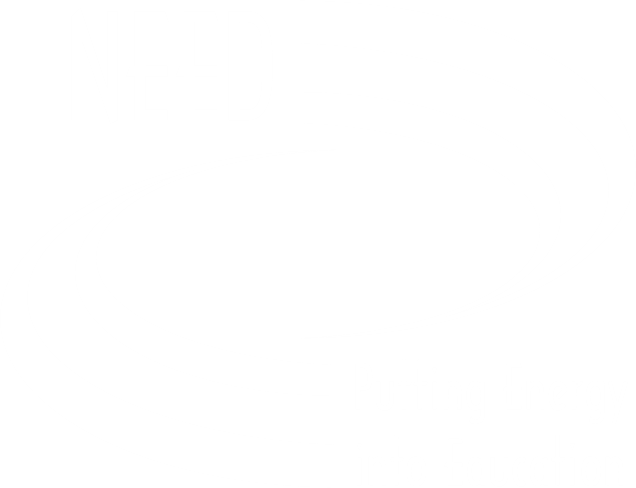 WIND $600
STATE THAT PRODUCES THE LARGEST AMOUNT OF WIND ENERGY
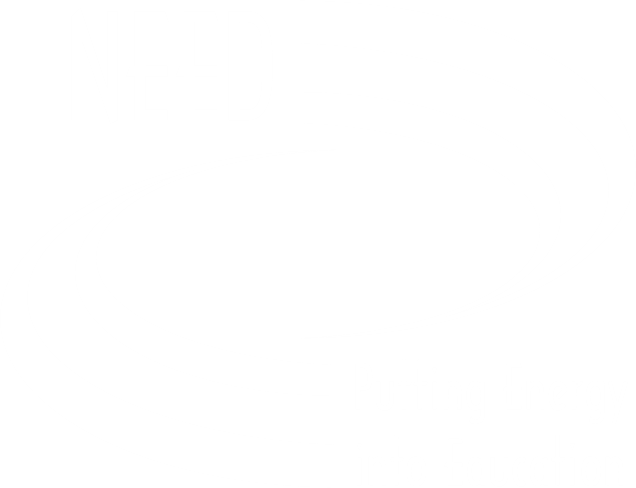 WIND $800
AREA OFF THE COAST OF MAJOR LAKES AND OCEANS WHERE THE WIND BLOWS STRONG AND STEADY
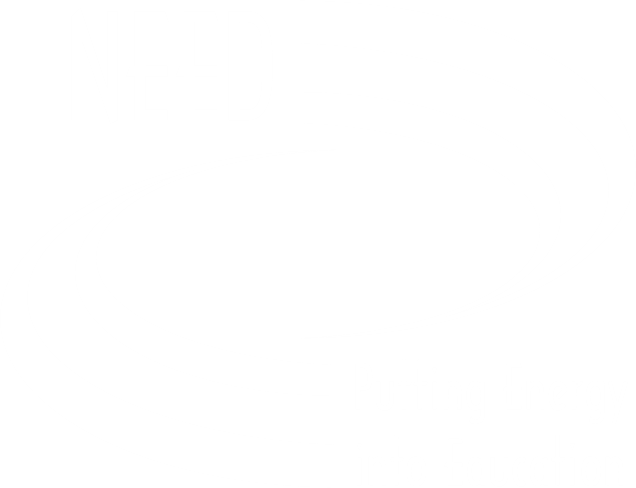 WIND $1000
FORM OF ENERGY CAPTURED BY WIND TURBINE BLADES
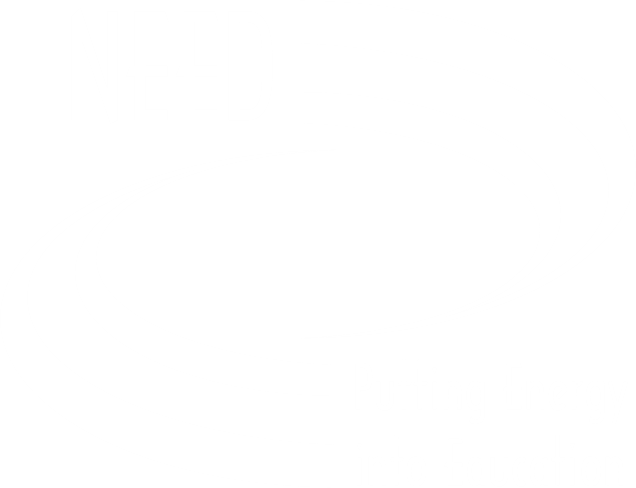 GENERATING ELECTRICITY $200
MAIN SOURCE OF ENERGY FOR U.S. ELECTRICITY GENERATION
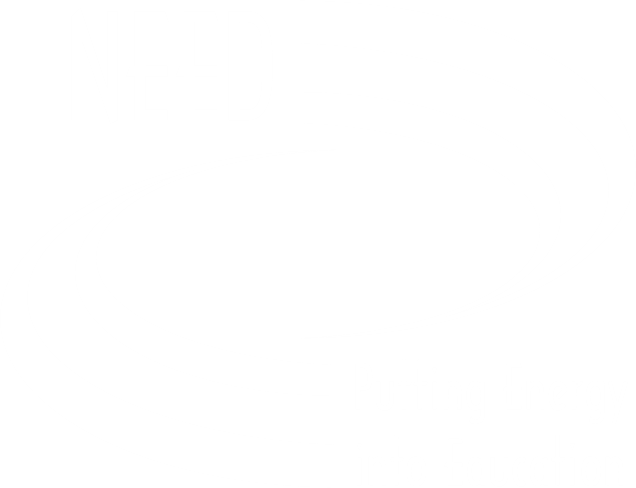 GENERATING ELECTRICITY $400
STATE GENERATING THE MOST ELECTRICITY FROM GEOTHERMAL RESOURCES
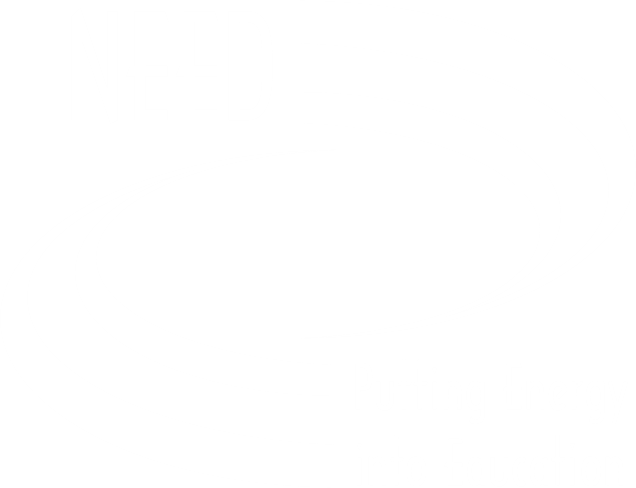 GENERATING ELECTRICITY $600
DEVICE THAT CONVERTS RADIANT ENERGY INTO ELECTRICITY
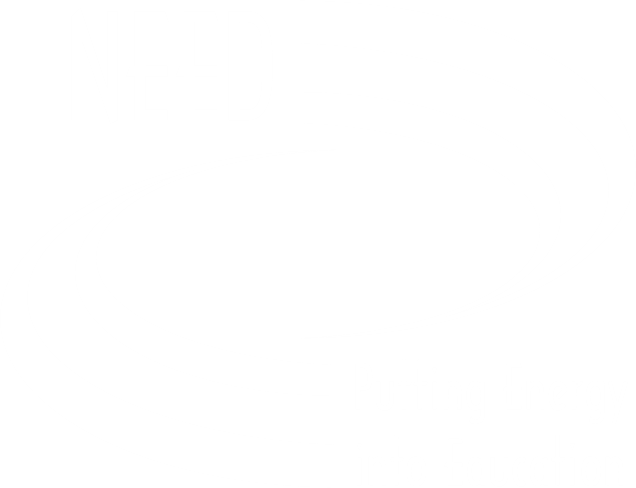 GENERATING ELECTRICITY $800
THE RENEWABLE SOURCE OF ENERGY THAT GENERATES THE MOST ELECTRICITY IN THE U.S.
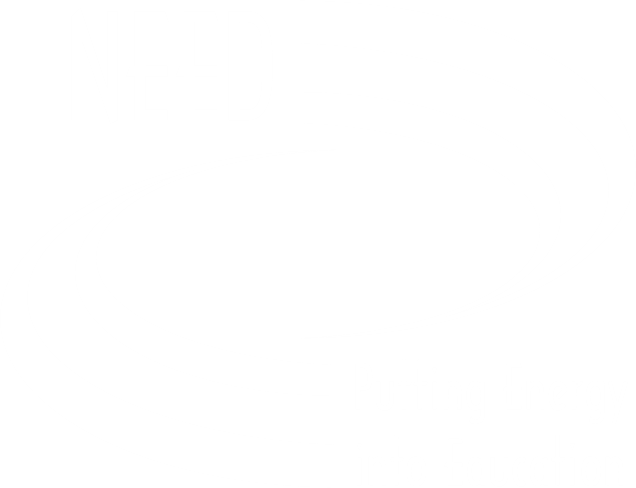 GENERATING ELECTRICITY $1000
THE MAIN USE OF ELECTRICITY IN HOMES
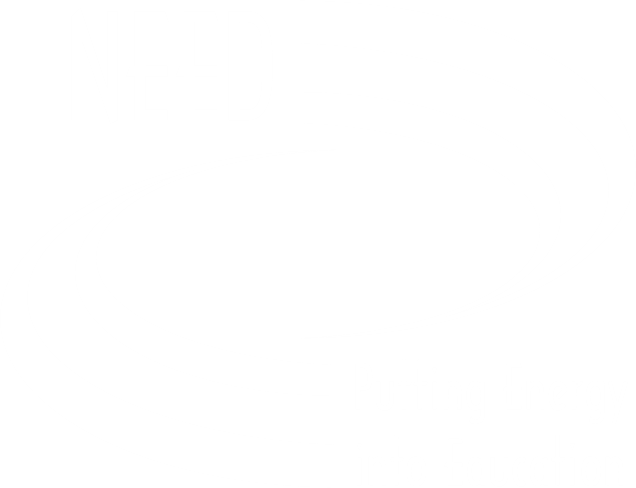 ANSWERS/QUESTIONS
Sources of Energy Double Jeopardy!
FINAL JEOPARDY
GEOTHERMAL $400
THE GREEK WORD FOR HEAT
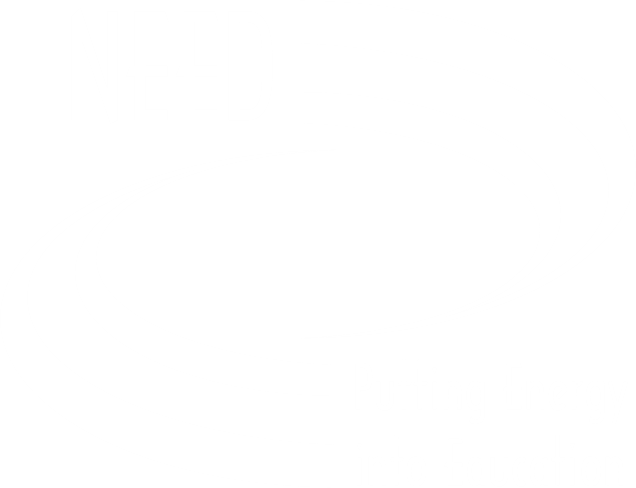 GEOTHERMAL $800
THE OUTERMOST LAYER OF THE EARTH
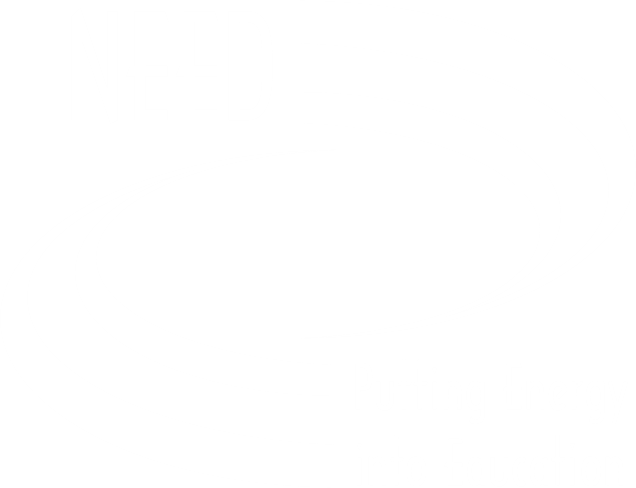 GEOTHERMAL $1200
MOST GEOTHERMAL RESOURCES ARE FOUND DEEP UNDERGROUND, BUT THIS FEATURE IS VISIBLE ON EARTH’S SURFACE
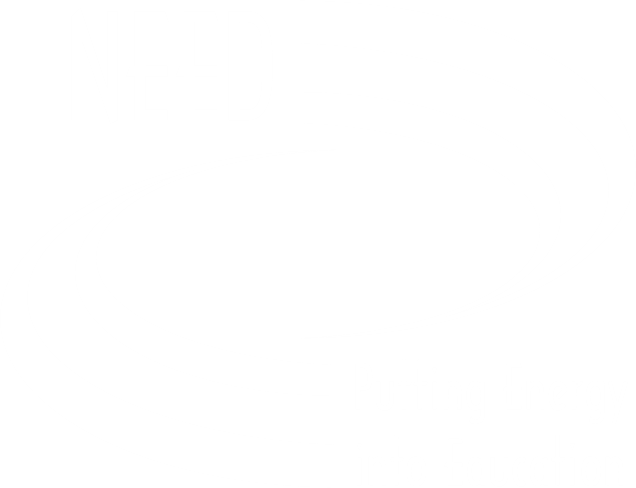 GEOTHERMAL $1600
AREA AROUND THE PACIFIC OCEAN WHERE MOST OF THE WORLD’S GEOTHERMAL ACTIVITY OCCURS
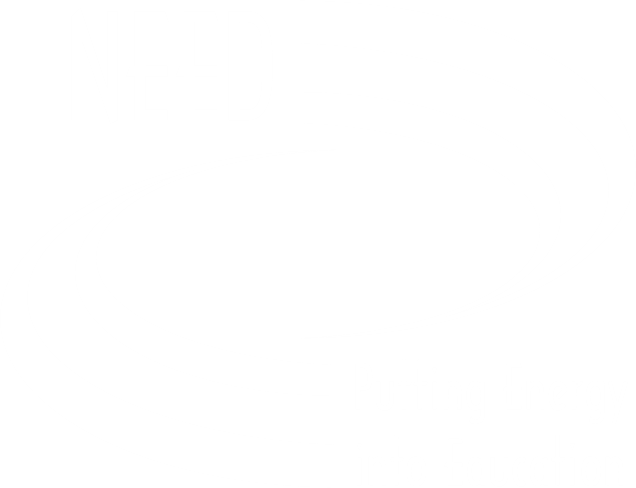 GEOTHERMAL $2000
DEVICE THAT USES THE EARTH’S CONSTANT TEMPERATURE TO HEAT AND COOL A BUILDING
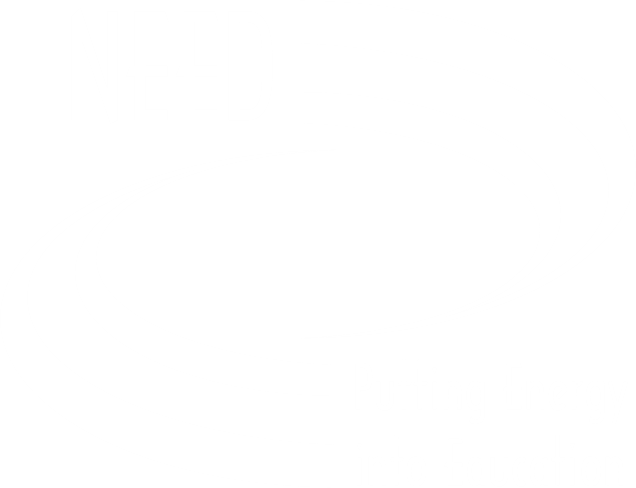 NATURAL GAS $400
THE MAJOR USE OF NATURAL GAS IN HOMES
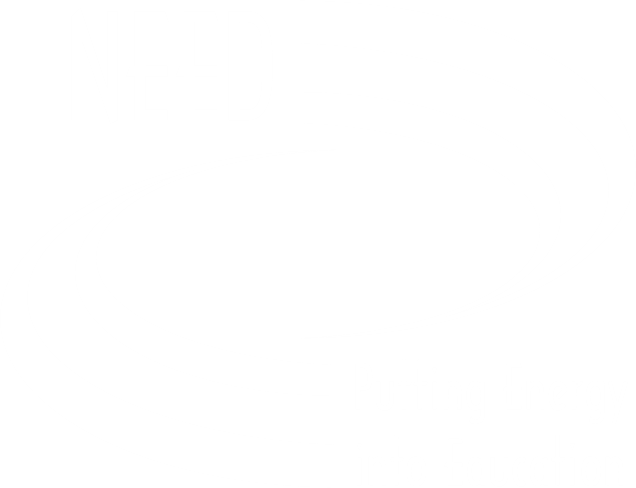 NATURAL GAS $800
THE MAIN INGREDIENT IN NATURAL GAS
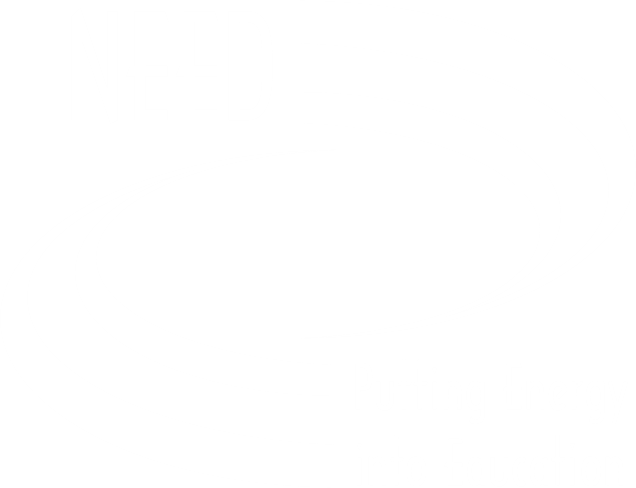 NATURAL GAS $1200
THE MAIN METHOD FOR TRANSPORTING NATURAL GAS
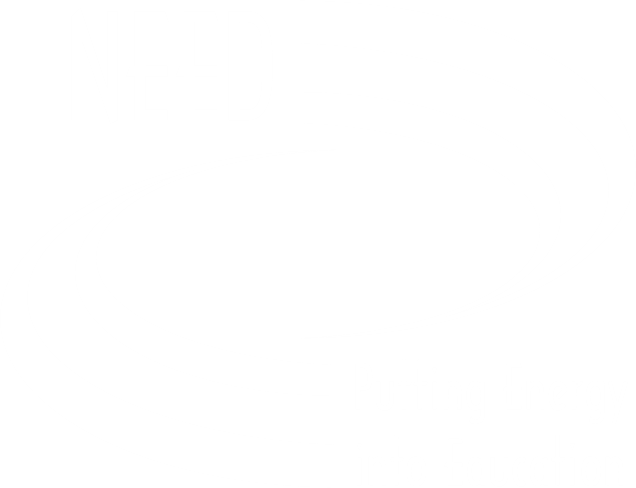 NATURAL GAS $1600
STATE THAT PRODUCES THE MOST NATURAL GAS
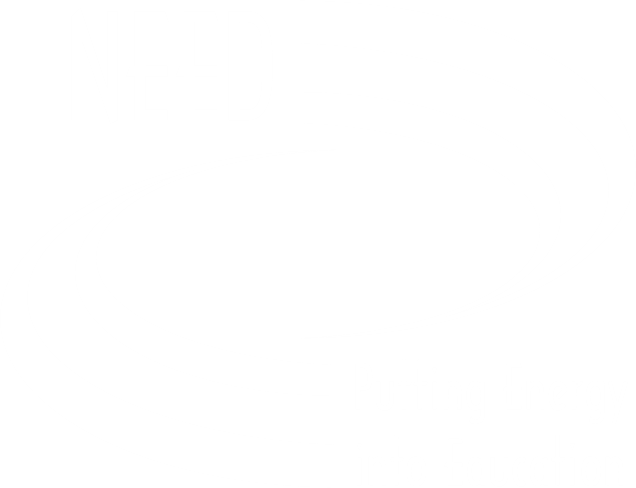 NATURAL GAS $2000
NATURAL GAS IS MEASURED BY THIS UNIT
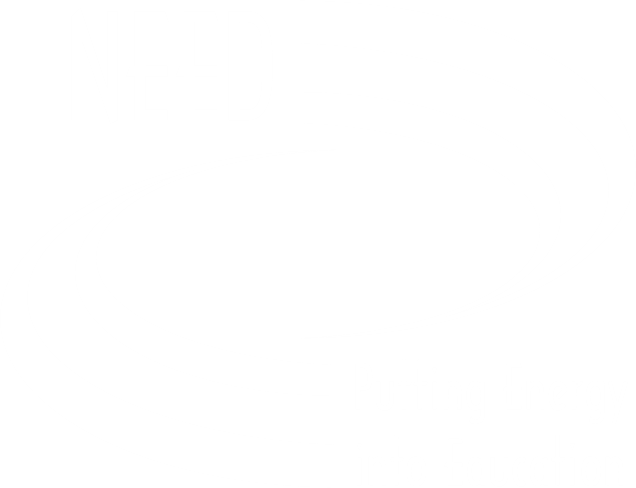 PROPANE $400
UNDER NORMAL CONDITIONS, PROPANE IS A GAS. UNDER PRESSURE, IT BECOMES THIS
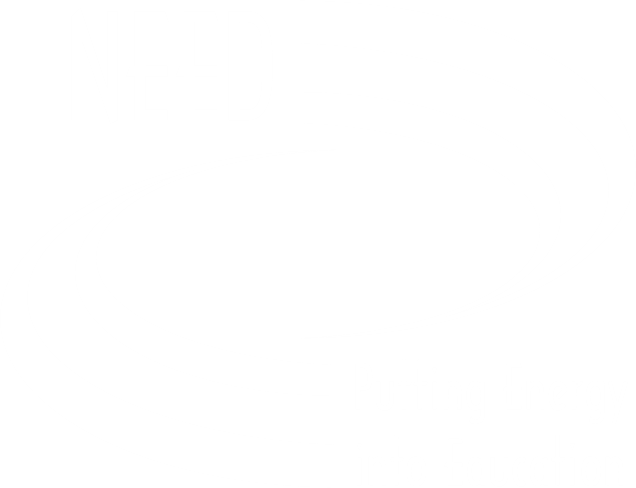 PROPANE $800
MAIN USER OF PROPANE
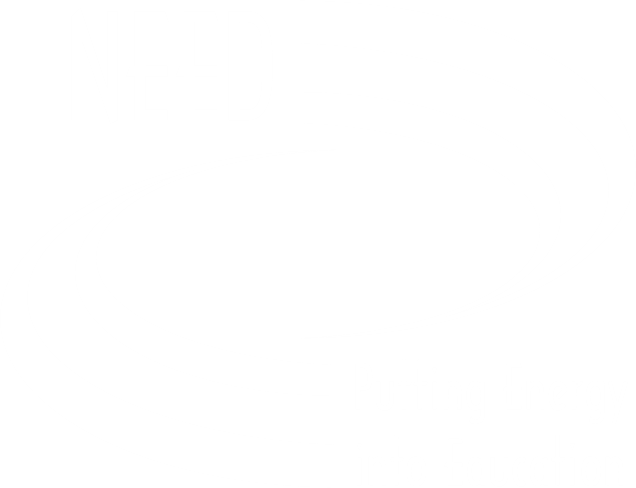 PROPANE $1200
LOCATION OF HOMES AND FARMS USING PROPANE FOR HEATING, HOT WATER, COOKING, DRYING CROPS, AND POWERING TRACTORS
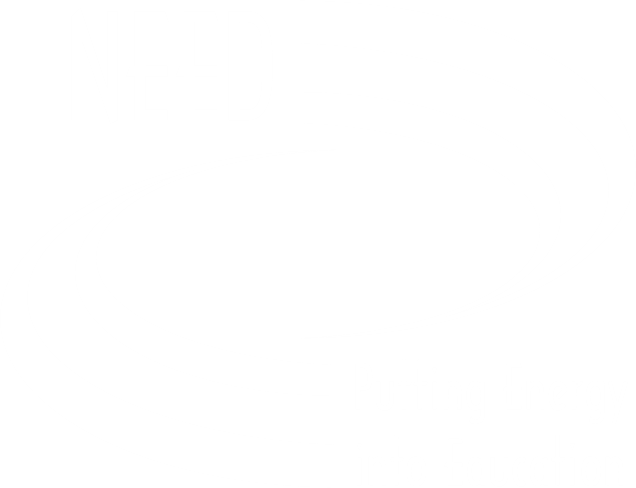 PROPANE $1600
MOST PROPANE COMES FROM RAW NATURAL GAS, SEPARATED FROM METHANE AT THIS INDUSTRIAL PROCESSING PLANT
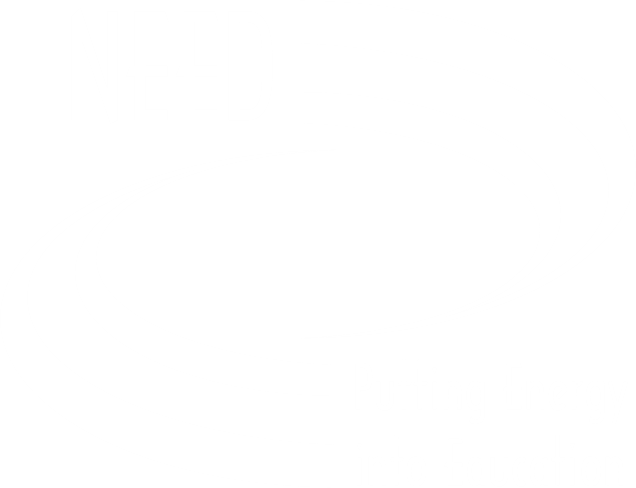 PROPANE $2000
AMERICAN SCIENTIST WHO DISCOVERED PROPANE IN 1912
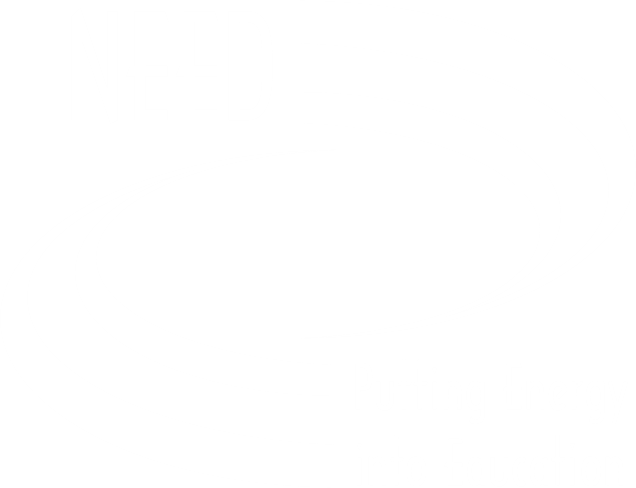 SOLAR $400
THE SUN’S ENERGY IS PRODUCED IN THIS PROCESS
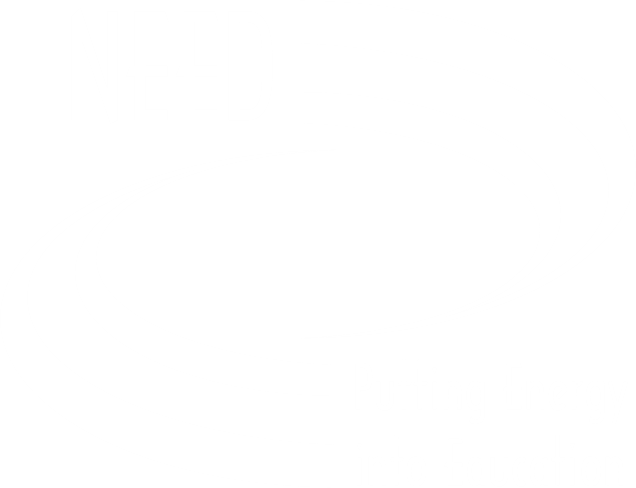 SOLAR $800
THE SUN’S ENERGY REACHES THE EARTH IN THIS FORM
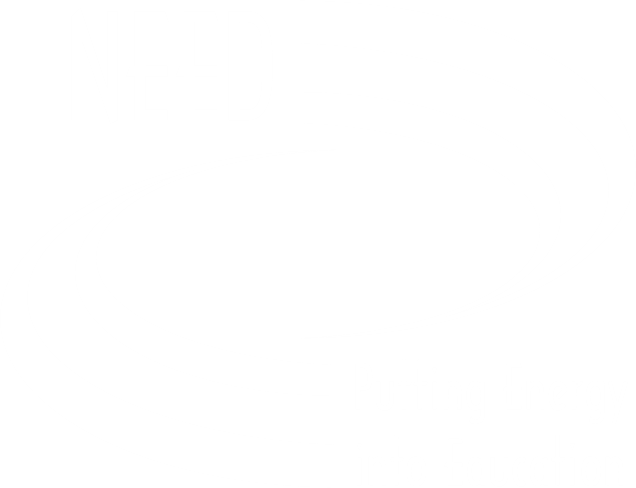 SOLAR $1200
TIME IT TAKES LIGHT TO TRAVEL FROM THE SUN TO THE EARTH
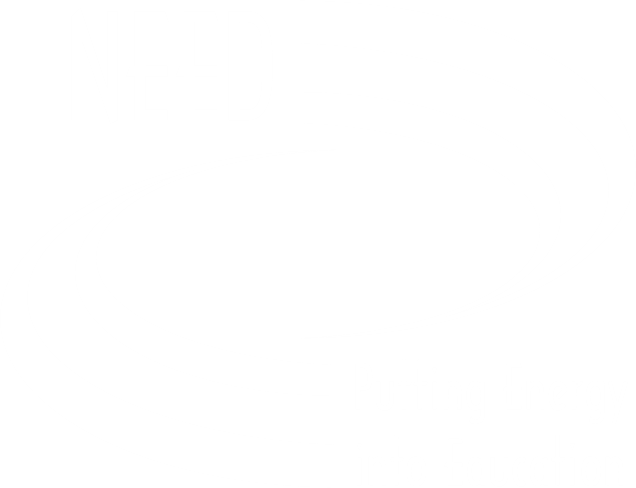 SOLAR $1600
A DEVICE THAT CONVERTS RADIANT ENERGY INTO HEAT
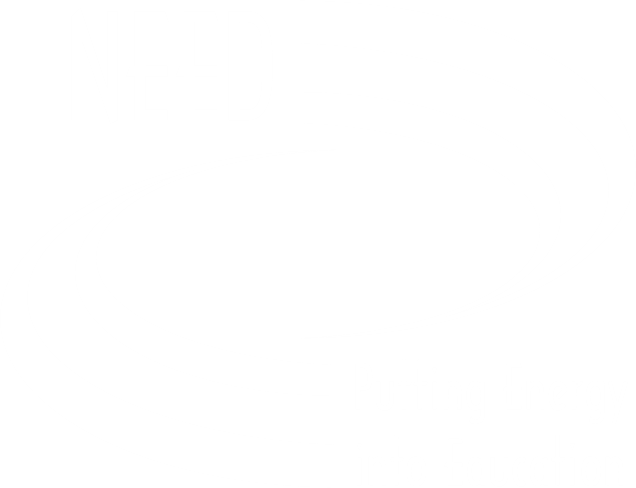 SOLAR $2000
SMALLEST “PACKET” OF RADIANT ENERGY
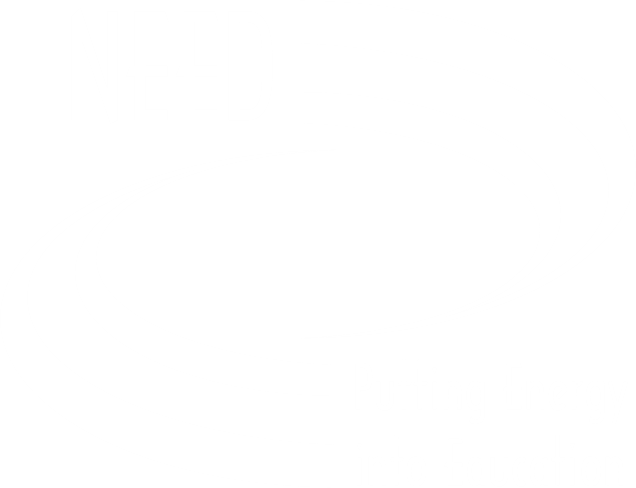 URANIUM $400
THE MAJOR USE OF URANIUM TODAY
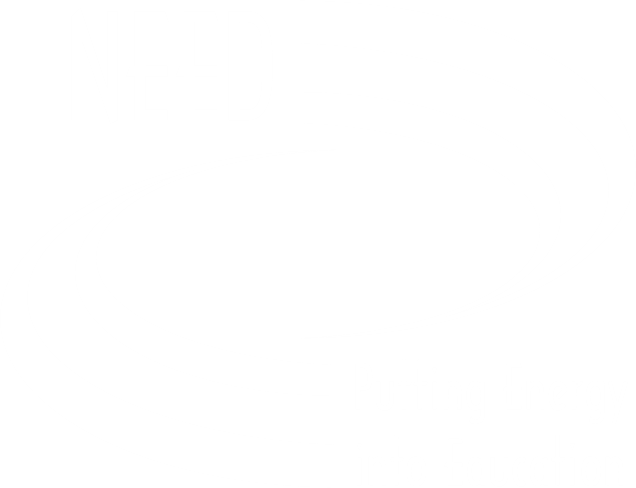 URANIUM $800
PROCESS WHERE NUCLEI SPLIT TO PRODUCE ENERGY
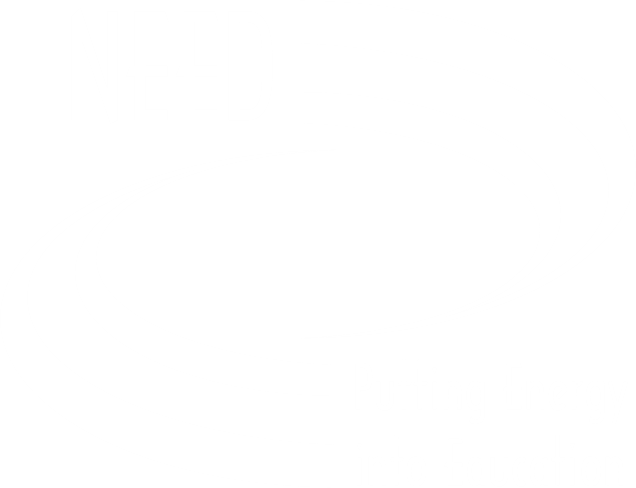 URANIUM $1200
THE PART OF THE POWER PLANT WHERE THE NUCLEAR REACTION TAKES PLACE
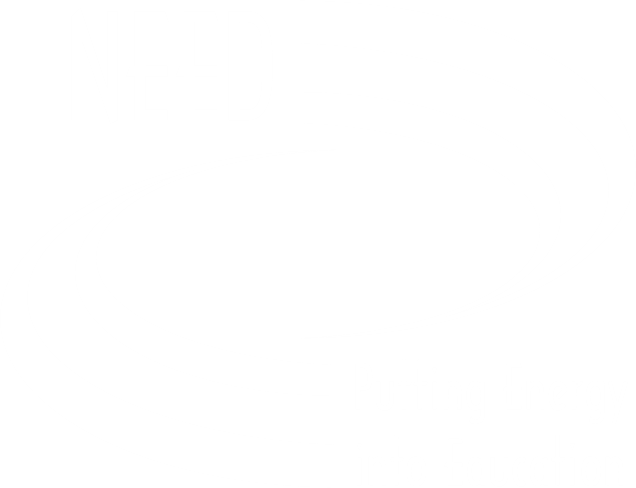 URANIUM $1600
THE ISOTOPE OF URANIUM THAT IS SPLIT IN A NUCLEAR POWER PLANT
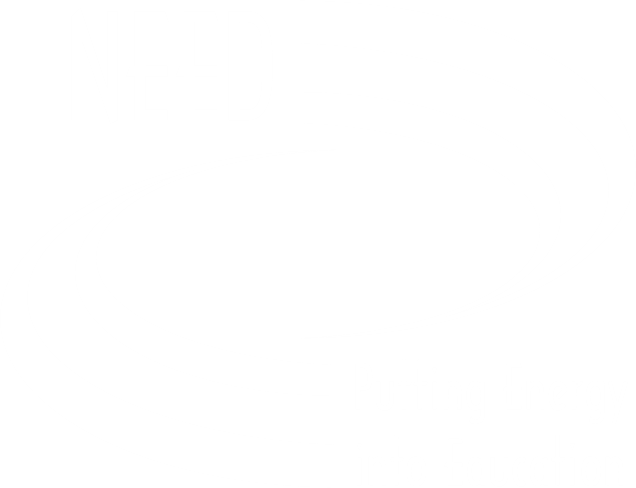 URANIUM $2000
THIS PARTICLE CAUSES FISSION WHEN IT STRIKES AN ATOM OF U-235
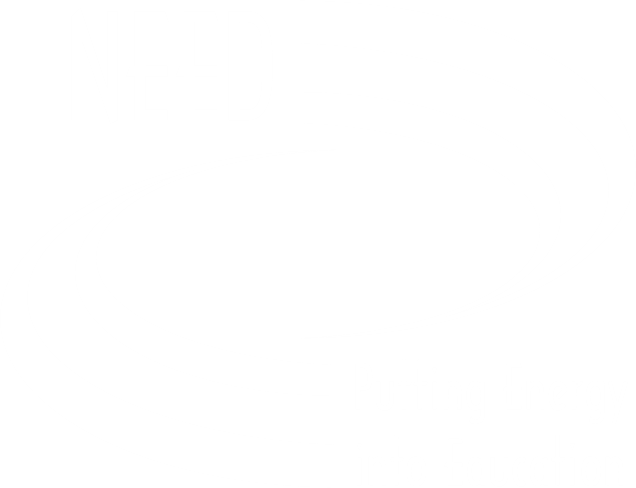 HYDROGEN $400
THIS PROCESS OCCURS INSIDE THE SUN, WHEN HYDROGEN ATOMS COMBINE TO FORM HELIUM ATOMS
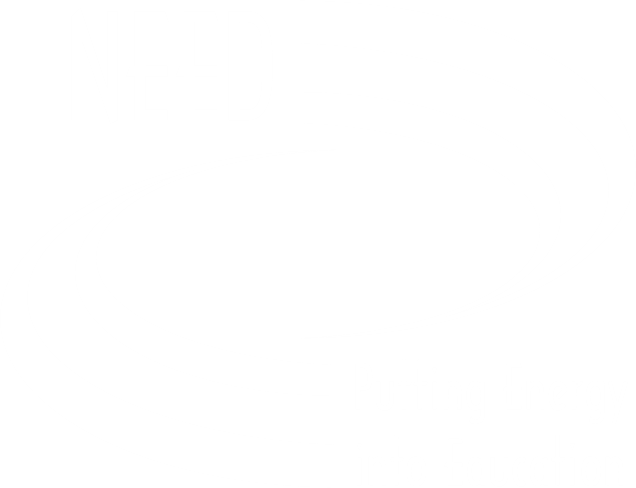 HYDROGEN $800
THE MAJOR USE OF HYDROGEN
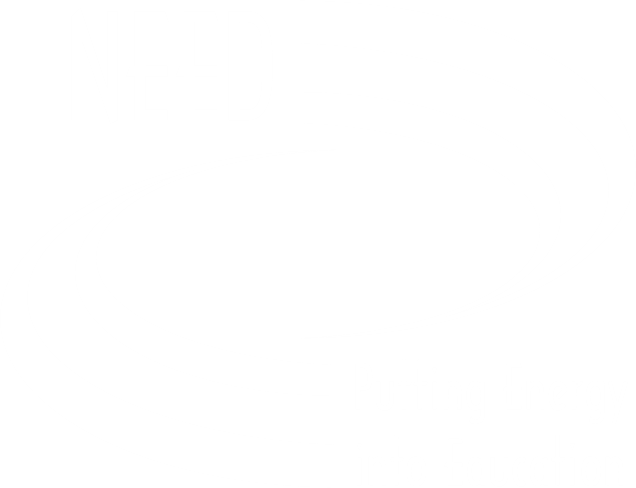 HYDROGEN $1200
SINCE HYDROGEN GAS DOESN’T EXIST NATURALLY ON EARTH, BUT MUST BE EXTRACTED FROM OTHER SOURCES OF ENERGY, IT’S NOT A PRIMARY SOURCE OF ENERGY, BUT THIS
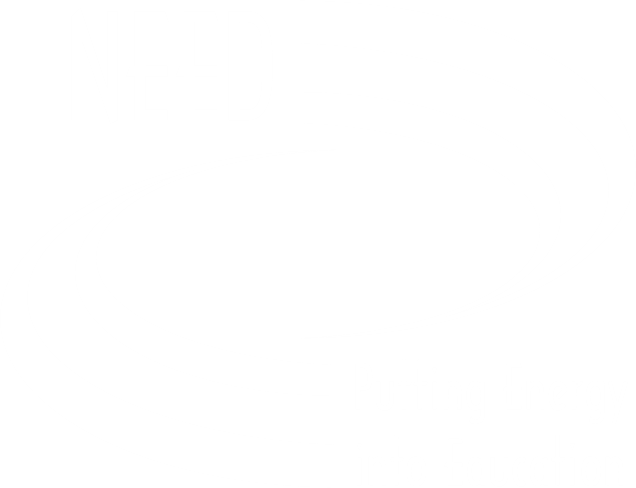 HYDROGEN $1600
MOST COMMON WAY TO MANUFACTURE HYDROGEN, USUALLY AT AN INDUSTRIAL FACILITY OR REFINERY
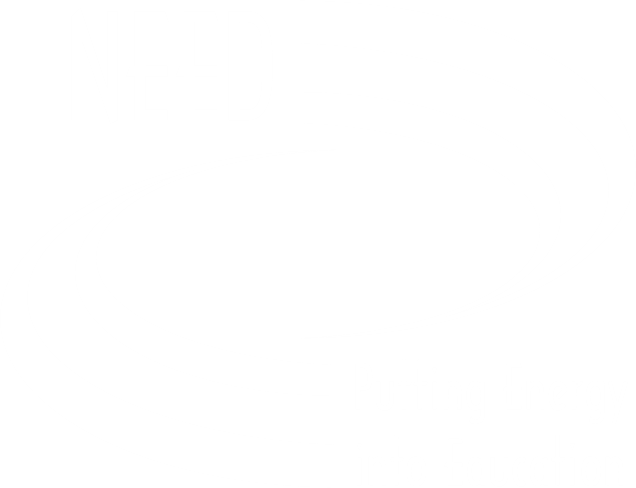 HYDROGEN $2000
VEHICLE POWERED BY HYDROGEN
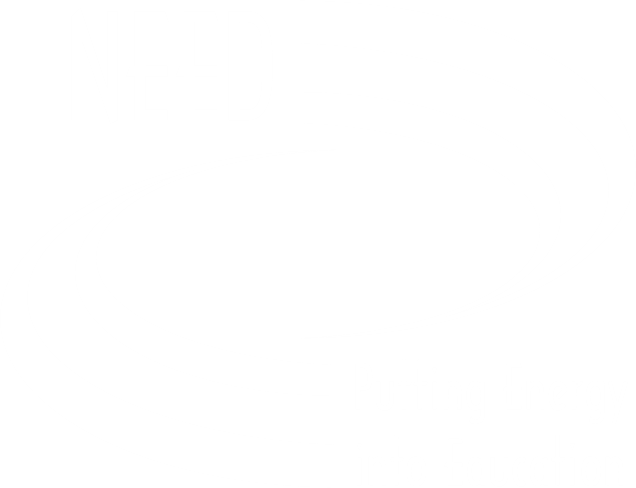 ANSWERS/QUESTIONS
FINAL JEOPARDY CATEGORIES
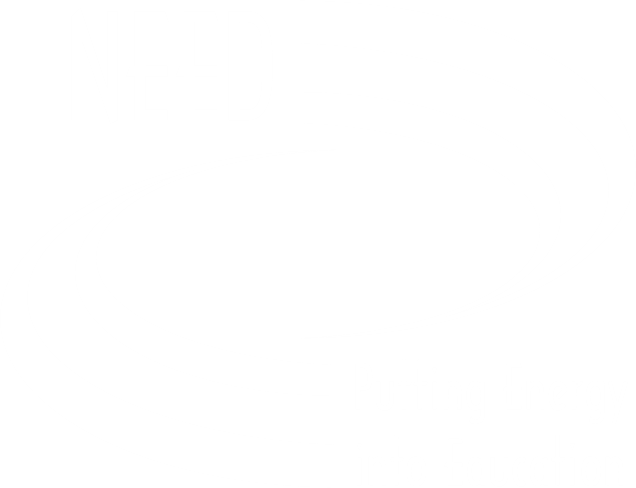 FINAL JEOPARDY CATEGORY
ENERGY
AND THE ENVIRONMENT
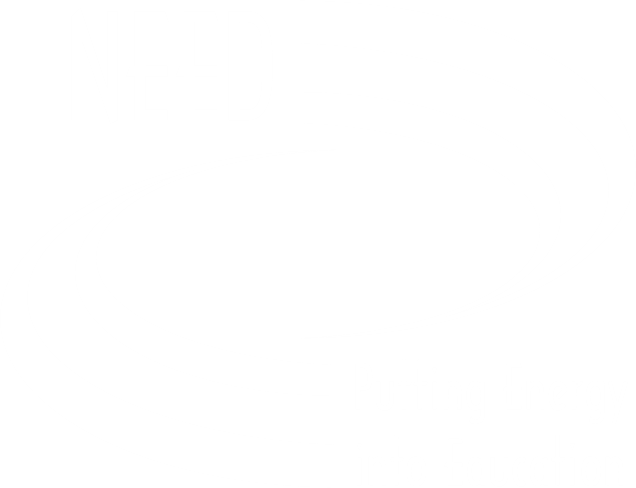 ENERGY AND THE ENVIRONMENT
THE MAJOR GREENHOUSE GAS PRODUCED BY BURNING FOSSIL FUELS
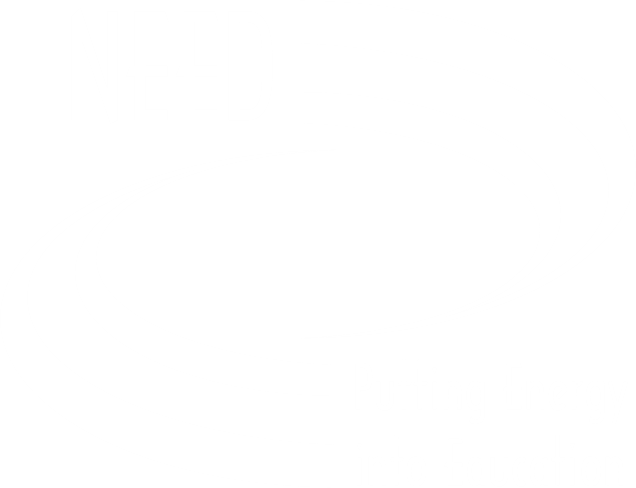 FINAL JEOPARDY CATEGORY
FORMS OF ENERGY
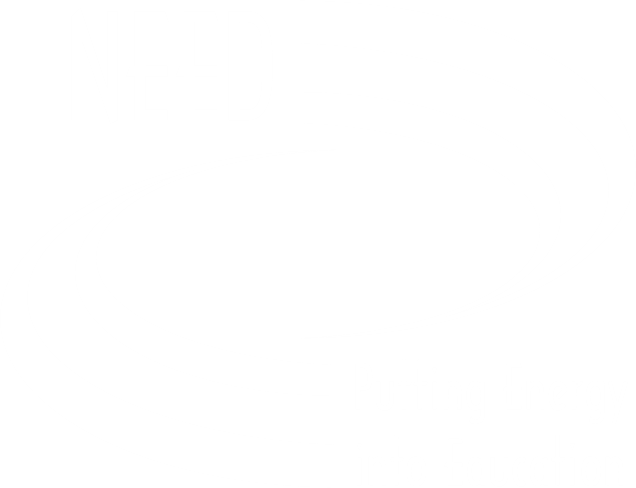 FORMS OF ENERGY
THE MOVEMENT OF ENERGY THROUGH SUBSTANCES IN LONGITUDINAL WAVES
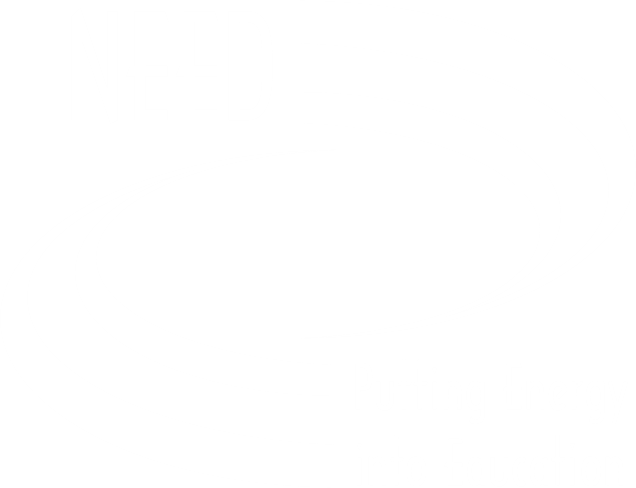 FINAL JEOPARDY CATEGORY
BOTANY AND ENERGY
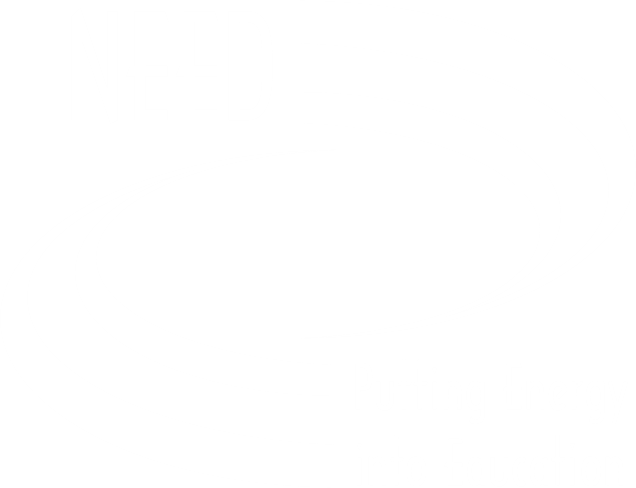 BOTANY AND ENERGY
CHLOROPHYLL IN PLANTS USES SUNLIGHT TO PRODUCE CHEMICAL ENERGY FROM WATER AND CARBON DIOXIDE IN THIS PROCESS
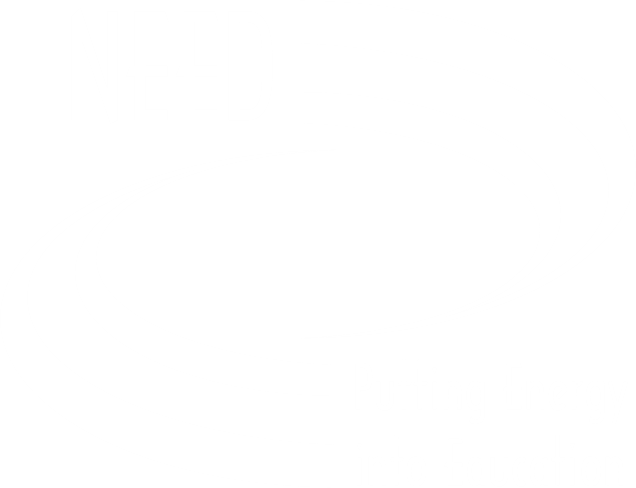 FINAL JEOPARDY CATEGORY
ENERGY MEASUREMENT
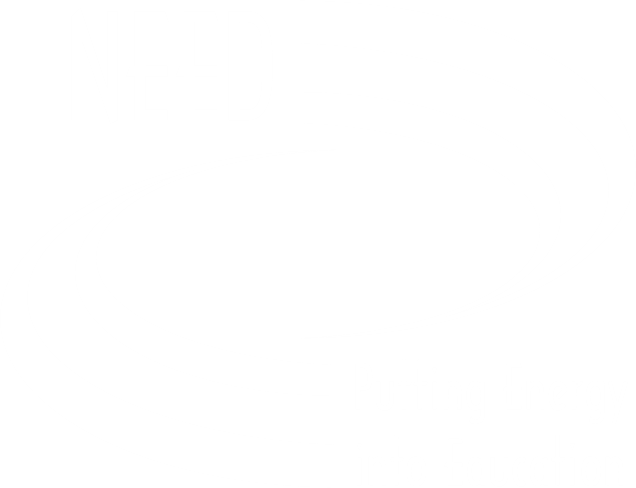 ENERGY MEASUREMENT
BY DEFINITION, THE AMOUNT OF ENERGY THAT CAN RAISE THE TEMPERATURE OF ONE POUND OF WATER ONE DEGREE FAHRENHEIT
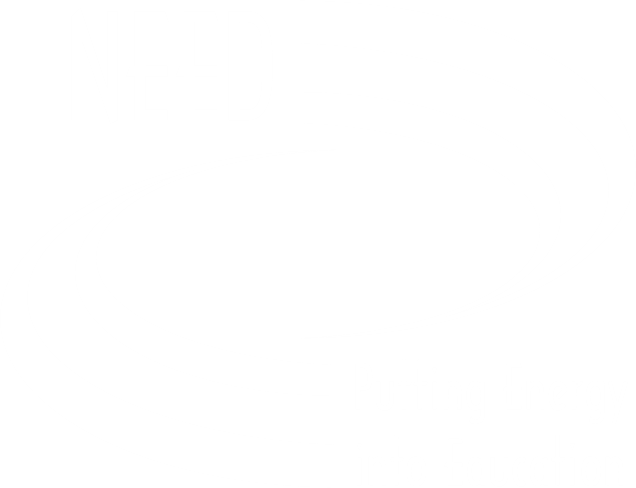 FINAL JEOPARDY CATEGORY
ENERGY HISTORY
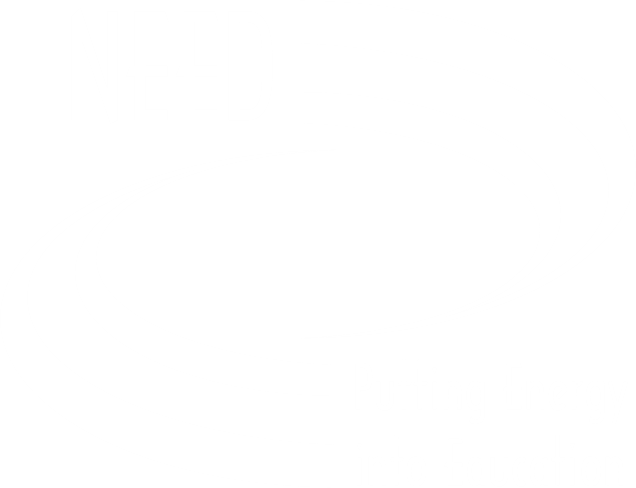 ENERGY HISTORY
THIS POWER PLANT STARTED OPERATION IN NEW YORK IN 1895 TRANSPORTING ELECTRICITY LONG DISTANCE TO THE CITY OF BUFFALO
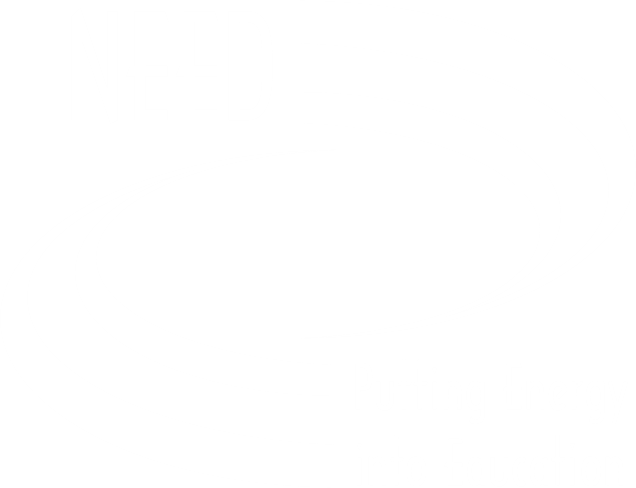 FINAL JEOPARDY CATEGORY
WORLD GEOGRAPHY
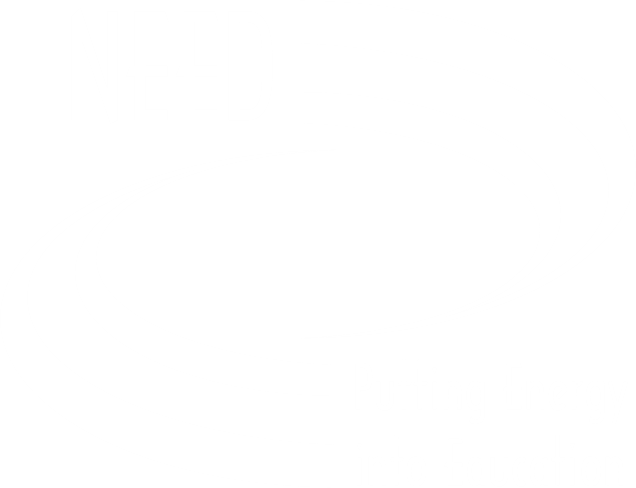 WORLD GEOGRAPHY
OTHER THAN ANTARCTICA, THIS CONTINENT USES THE LEAST AMOUNT OF ENERGY
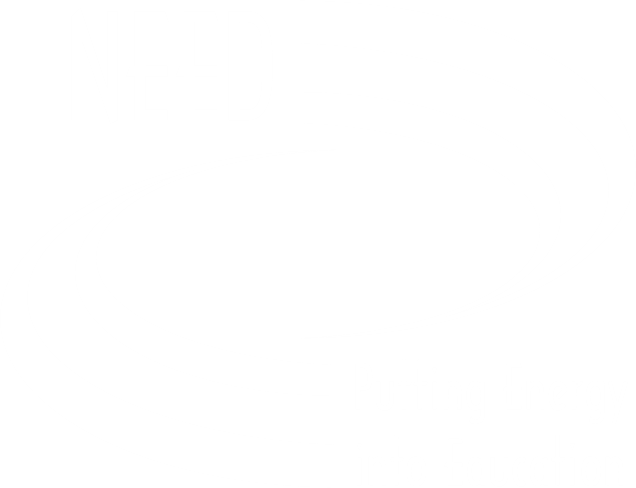 FINAL JEOPARDY CATEGORY
ENERGY STORAGE
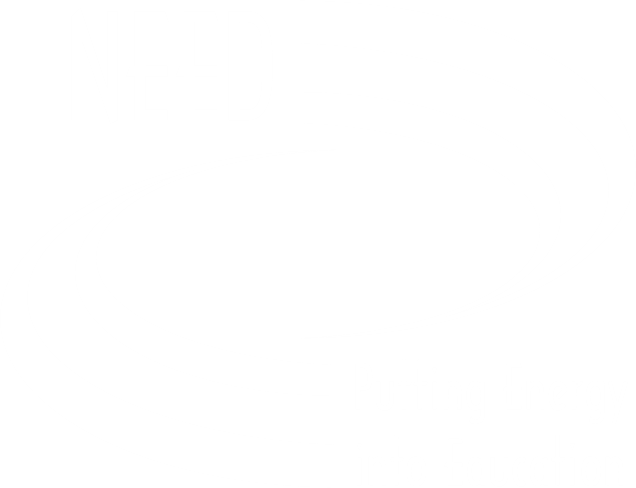 ENERGY STORAGE
A HYDROPOWER PLANT THAT PUMPS WATER BETWEEN RESERVOIRS AT DIFFERENT ELEVATIONS WHEN ELECTRICITY DEMAND IS LOW, THEN RELEASES THE WATER TO GENERATE ELECTRICITY WHEN DEMAND IS HIGH
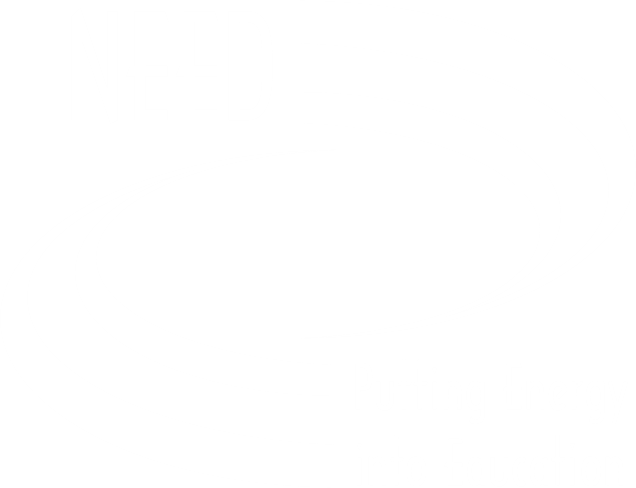 FINAL JEOPARDY CATEGORY
ELECTRICITY GENERATION
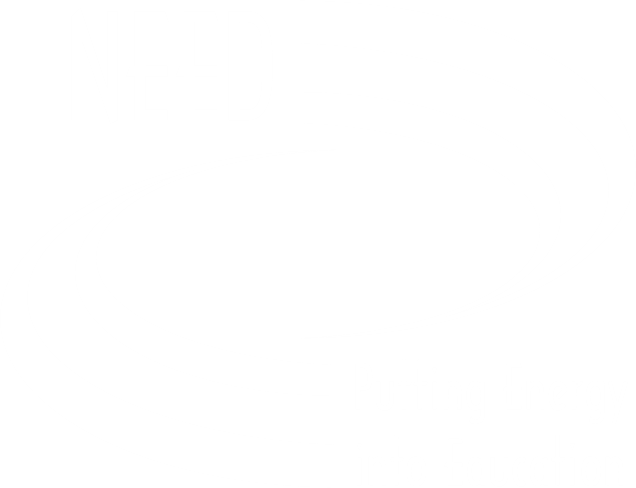 ELECTRICITY GENERATION
A PERIOD DURING THE DAY WHEN MANY CONSUMERS WANT ELECTRICITY AT THE SAME TIME, WHICH MAY REQUIRE UTILITIES TO GENERATE ADDITIONAL ELECTRICITY TO MEET DEMAND
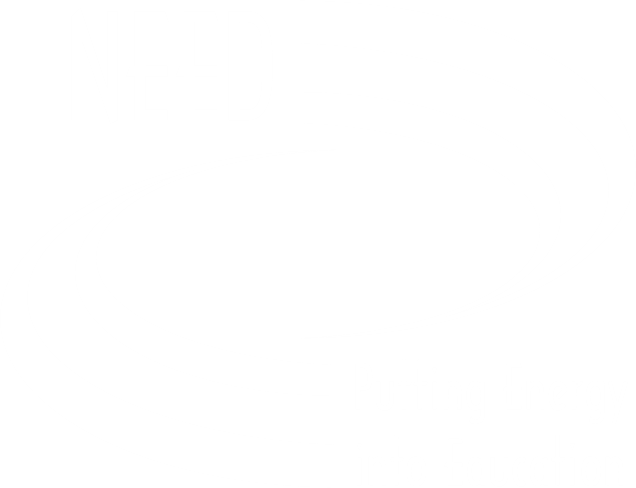 FINAL JEOPARDY CATEGORY
ENERGY EFFICIENCY
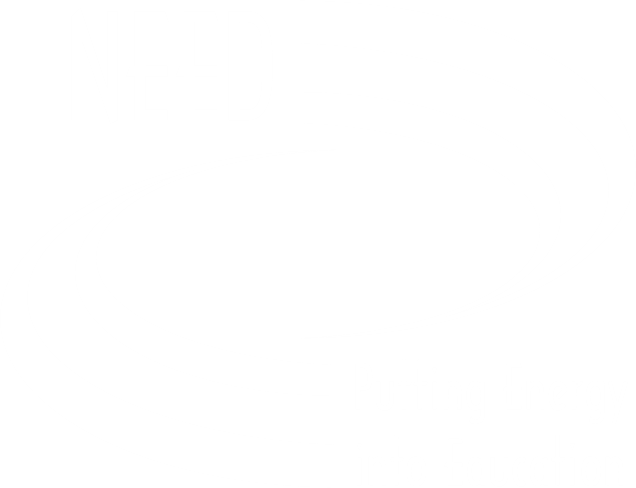 ENERGY EFFICIENCY
THE LENGTH OF TIME A PERSON MUST USE A MORE EXPENSIVE, ENERGY EFFICIENT APPLIANCE BEFORE IT BEGINS TO SAVE MONEY IN EXCESS OF THE INITIAL COST DIFFERENCE
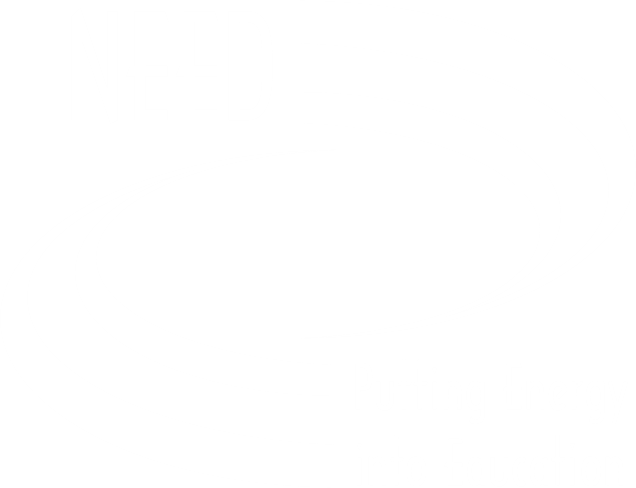 FINAL JEOPARDY CATEGORY
ENERGY SAFETY
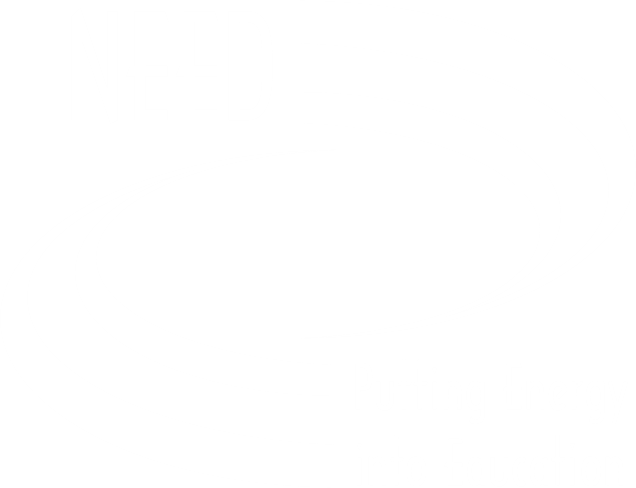 ENERGY SAFETY
SINCE NATURAL GAS IS COLORLESS AND ODORLESS, THIS CHEMICAL IS ADDED AS A SAFETY DEVICE, GIVING NATURAL GAS A ROTTEN EGG SMELL IN CASE A LEAK OCCURS
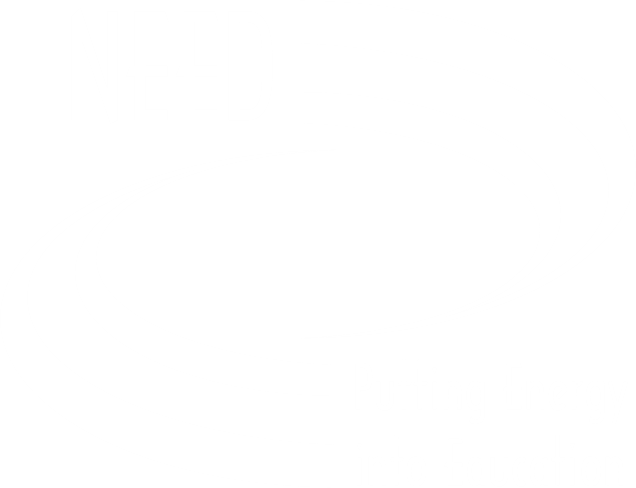 FINAL JEOPARDY CATEGORY
SOURCES OF ENERGY
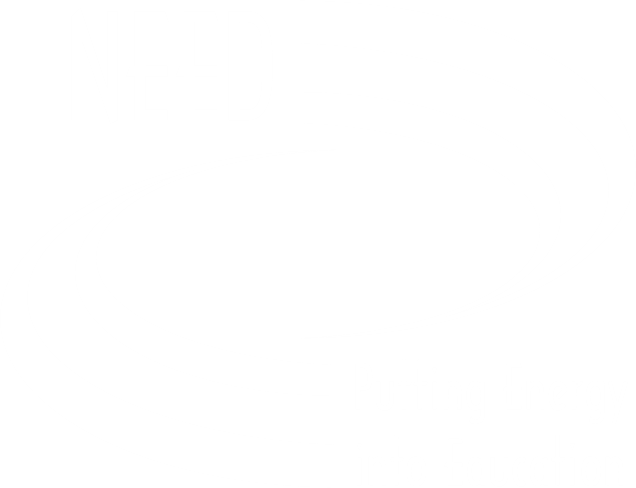 SOURCES OF ENERGY
TERM FOR A SECONDARY SOURCE OF ENERGY, LIKE HYDROGEN OR ELECTRICITY, THAT CAN MOVE ENERGY FROM ONE PLACE TO ANOTHER
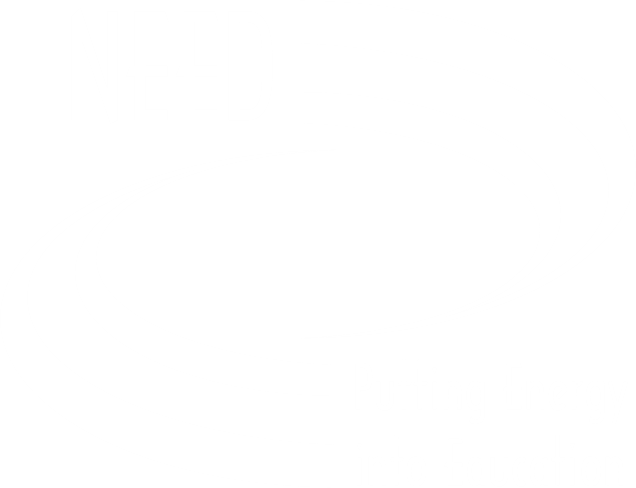 FINAL JEOPARDY CATEGORY
ENERGY POLICY
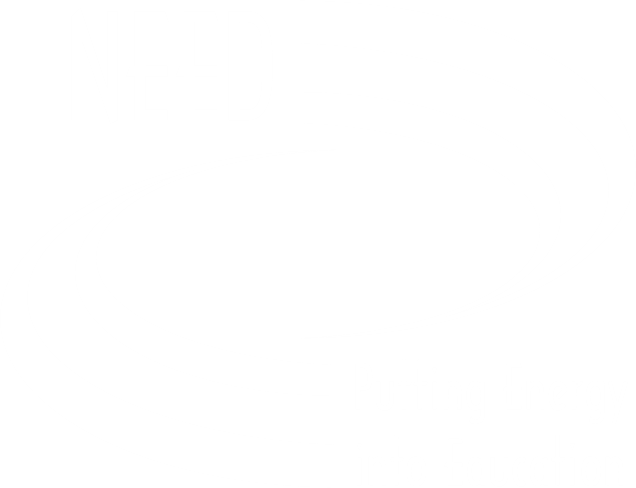 ENERGY POLICY
THE CONCEPT THAT EVERY GENERATION SHOULD MEET ITS ENERGY NEEDS WITHOUT COMPROMISING THE ENERGY NEEDS OF FUTURE GENERATIONS
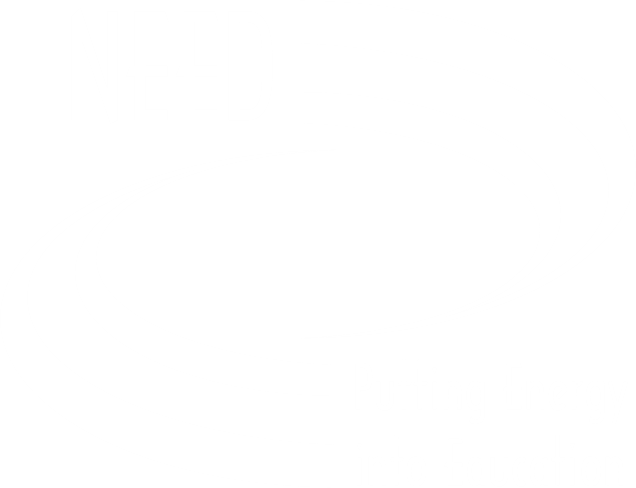 ENERGY JEOPARDY ANSWERS & QUESTIONS
LEADING STATES

$200 This state produces the most petroleum
What is Texas?

$400 Residents in this state pay the most for electricity
What is Hawaii?

$600 This state is home to our largest hydropower facility, the Grand Coulee hydro dam
What is Washington?

$800 This state produces the most coal
What is Wyoming?

$1000 This state uses the most energy, generates the most electricity, and produces the most carbon dioxide emissions
What is Texas?
FORMS OF ENERGY

$200 The energy of motion
What is kinetic energy?

$400 Energy in batteries is stored as this form What is chemical energy? 

$600 Electromagnetic energy that travels in waves such as light, x-rays, and microwaves
What is radiant energy? 

$800 Energy stored in an object when force is applied, when stretched or compressed
What is elastic energy?

$1000 Energy of place or position
What is gravitational potential energy?
ENERGY INITIALS 

$200 MPG
What is miles per gallon? 

$400 EV
What is electric vehicle? 

$600 kWh
What is kilowatt-hour? 

$800 PV
What is photovoltaic? 

$1000 Btu
What is British thermal unit?
TRANSPORTATION FUELS 

$200 Fuel used by hardworking trucks, buses, and construction vehicles 
What is diesel?

$400 Fuel made from corn, mixed into gasoline to lower emissions
What is ethanol? 

$600 Fuel made from soybean oil, animal fats, and used grease 
What is biodiesel? 

$800 Clean-burning fossil fuel used by indoor vehicles 
What is propane? 

$1000 Fuel made by natural gas steam reforming or electrolysis of water
What is hydrogen?
SAVING ENERGY

$200 Two or more people traveling to work together
What is a carpool?

$400 A small appliance that uses less energy to cook food than an oven
What is a microwave, toaster oven, or air fryer?

$600 Second largest energy consumer in homes, after space heating and cooling 
What is water heating? 

$800 Two items that seal cracks around windows and doors 
What are caulking and weather-stripping? 

$1000 Changing a behavior or an action to use less energy
What is energy conservation?
FAMOUS AMERICANS 

$200 He invented the light bulb 
Who was Thomas Edison? 

$400 His motorized vehicle created a demand for gasoline 
Who was Henry Ford? 

$600 They were leaders in early motorized flight 
Who were the Wright Brothers? 

$800 This German-born American is known for the equation E=MC2 
Who was Albert Einstein? 

$1000 He invented the steamboat 
Who was Robert Fulton?
ENERGY DOUBLE JEOPARDY ANSWERS & QUESTIONS
LEADING NATIONS

$400 Country that consumes the most energy?
What is China?

$800 Country supplying the U.S. with the most imported barrels of crude oil
What is Canada?

$1200 Country that produces the most natural gas
What is the United States?

$1600 Country that produces the most renewable energy?
What is China?

$2000 Country that releases the most carbon dioxide emissions
What is China?
CHEMICAL FORMULAS

$400 H2O
What is water?

$800 O2
What is oxygen?

$1200 CO2
What is carbon dioxide?

$1600 CH4
What is methane?

$2000 C3H8
What is propane?
SCIENCE OF ENERGY 

$400 A reaction that absorbs thermal energy 
What is an endothermic reaction? 

$800 A reaction that gives off thermal energy
What is an exothermic reaction? 

$1200 Molecules in this state have a definite volume but an indefinite shape
What is a liquid?

$1600 A device that changes motion energy into electricity
What is a generator?

$2000 When thermal energy travels through solids What is conduction?
ENERGY CAREERS

$400 This person uses high heat to fuse pieces of metal together, to build skyscrapers, bridges, and pipelines  What is a welder?

$800 This person installs, inspects, maintains, operates, and repairs wind turbines
What is a wind turbine technician?

$1200 This person searches for coal while studying rock and earth layer data, tests rock samples, tells miners where to dig, and plans for land use after mining  What is a geologist?

$1600 This person assembles, mounts, maintains, and repairs solar arrays and associated electrical equipment  What is a solar installer?

$2000 This person runs, maintains, monitors, and adjusts equipment (boilers, turbines, pumps) and controls needed to generate electricity or stop generating electricity 
What is a power plant operator?
ENERGY EFFICIENCY

$400 Clean the lint filter after every load to improve air circulation and increase the efficiency of this appliance
What is a dryer?

$800 A Wi-Fi enabled device that automatically adjusts heating and cooling temperature settings in your home for optimal performance
What is a smart thermostat? 

$1200 Energy saving light bulb that generates light through the use of a semiconductor
What is a light emitting diode (LED)? 

$1600 The U.S. Environmental Protection Agency gives this blue label-a symbol for energy efficiency-to products that help you save energy
What is the ENERGY STAR® label?

$2000 The most fuel-efficient vehicles use this transportation fuel
What is electricity?
ELECTRICITY 

$400 Place where electricity is generated
What is a power plant?

$800 A continuous, closed path or loop allowing electricity to flow 
What is a circuit? 

$1200 Power lines that move larger amounts of power at a high voltage, usually over long distances
What are transmission lines?

$1600 The measure of how much electricity is used by your home
What is kilowatt-hour?

$2000 Electrons jumping from one object to another What is static electricity?
SOURCES OF ENERGY JEOPARDY ANSWERS & QUESTIONS
BIOMASS

$200 For thousands of years, people have burned this type of biomass to heat their homes and cook their food   
What is wood? 

$400 During this process, plants convert radiant energy from the sun into chemical energy in the form of glucose
What is photosynthesis? 

$600 This source of biomass is burned in a waste-to-energy power plant, generating electricity 
What is garbage?

$800 This sector of the economy is the largest consumer of biomass for energy
What is the industrial sector?

$1000 The most manufactured and consumed biofuel in America 
What is ethanol?
COAL

$200 The major use of coal
What is generating electricity? 

$400 World leader of known reserves 
What is the United States? 

$600 The method for transporting most coal 
What are trains? 

$800 Two-thirds of U.S. coal is mined by this method 
What is surface mining? 

$1000 The oldest type of coal with the highest energy content 
What is anthracite coal?
HYDROPOWER

$200 Meaning of the prefix hydro
What is water?

$400 This process describes the movement of water between the Earth and the atmosphere 
What is the water cycle? 

$600 The area of storage behind a dam 
What is a reservoir? 

$800 Rushing water spins the blades of this device to power a generator 
What is a turbine? 

$1000 This state produces the most hydropower What is Washington?
WIND

$200 A cluster of wind turbines producing electricity
What is a wind farm (or wind power plant)? 

$400 Device that measures wind speed
What is an anemometer (or wind gauge)?

$600 State the produces the largest amount of wind energy 
What is Texas? 

$800 Area off the coast of major lakes and oceans where the wind blows strong and steady  
What is offshore?

$1000 Form of energy captured by wind turbine blades
What is kinetic energy?
PETROLEUM

$200 The major use of petroleum 
What is transportation? 

$400 Place where crude oil is processed, cleaned and 
Separated into different fuels and products
What is a refinery?

$600 Almost half of all petroleum is refined into this product 
What is gasoline? 

$800 The number of gallons in a barrel of crude oil 
What is forty-two?

$1000 Petroleum used by industry as a raw material, to produce energy, plastics, and many other products
What is a feedstock?
GENERATING ELECTRICITY

$200 Main source of energy for U.S. electricity generation
What is natural gas?

$400 State generating the most electricity from geothermal resources
What is California? 

$600 Device that converts radiant energy into electricity
What is a photovoltaic (PV) cell? 

$800 The renewable source of energy that generates the most electricity in the U.S.
What is wind?

$1000 The main use of electricity in homes
What is air-conditioning?
SOURCES OF ENERGY DOUBLE JEOPARDY ANSWERS & QUESTIONS
NATURAL GAS

$400 The major use of natural gas in homes 
What is heating? 

$800 The main ingredient in natural gas 
What is methane? 

$1200 The main method for transporting natural gas 
What is by pipeline? 

$1600 State that produces the most natural gas
What is Texas?

$2000 Natural gas is measured by this unit
What is the cubic foot?
PROPANE

$400 Under normal conditions, propane is a gas. Under pressure, it becomes this
What is a liquid? 

$800 Main user of propane
What is industry?

$1200 Location of homes and farms using propane for heating, hot water, cooking, drying crops, and powering tractors
What is a rural area?

$1600 Most propane comes from raw natural gas, separated from methane at this industrial processing plant
What is a natural gas processing plant?

$2000 American scientist who discovered propane in 1912
Who is Dr. Walter Snelling?
GEOTHERMAL

$400 The Greek word for heat 
What is therme? 

$800 The outermost layer of the Earth 
What is the crust? 

$1200 Most geothermal resources are found deep underground, but this feature is visible on Earth’s surface
What is a volcano, hot spring, geyser, or fumarole? (accept any)

$1600 Area around the Pacific Ocean where most of the world’s geothermal activity occurs
What is the Ring of Fire? 

$2000 Device that uses the Earth’s constant temperature to heat and cool a building 
What is a geothermal exchange unit?
SOLAR

$400 The sun’s energy is produced in this process What is nuclear fusion? 

$800 The sun’s energy reaches the Earth in this form What is radiant energy? 

$1200 Time it takes light to travel from the sun to the Earth
What is eight minutes? 

$1600 A device that converts radiant energy into heat
What is a solar collector? 

$2000 Smallest “packet“ of radiant energy
What are photons?
URANIUM

$400 The major use of uranium today
What is electricity generation? 

$800 Process where nuclei split to produce energy
What is fission? 

$1200 The part of the power plant where the nuclear reaction takes place
What is the reactor? 

$1600 The isotope of uranium that is split in a nuclear power plant
What is U-235? 

$2000 This particle causes fission when it strikes an atom of U-235
What is a neutron?
HYDROGEN

$400 This process occurs inside the sun, when hydrogen atoms combine to form helium atoms
What is fusion?

$800 The major use of hydrogen
What is industry?

$1200 Since hydrogen gas doesn’t exist naturally on Earth, but must be extracted from other sources of energy, it’s not a primary source of energy, but this
What is a secondary source of energy?

$1600 Most common way to manufacture hydrogen, usually at an industrial facility or refinery
What is (natural gas) steam reforming?

$2000 Vehicle powered by hydrogen
What is a fuel cell electric vehicle? (or space shuttle)
FINAL JEOPARDY CATEGORIES ANSWERS & QUESTIONS
ENERGY STORAGE
A hydropower plant that pumps water between reservoirs at different elevations when electricity demand is low, then releases the water to generate electricity when demand is high
What is a pumped storage facility?
 
ELECTRICITY GENERATION
A period during the day when many consumers want electricity at the same time, which may require utilities to generate additional electricity to meet demand
What is peak demand?
 
ENERGY EFFICIENCY
The length of time a person must use a more expensive, energy efficient appliance before it begins to save money in excess of the initial cost difference
What is the payback period?
 
ENERGY SAFETY
Since natural gas is colorless and odorless, this chemical is added as a safety device, giving natural gas a rotten egg smell in case a leak occurs
What is mercaptan?
 
SOURCES OF ENERGY
Term for a secondary source of energy, like hydrogen or electricity, that can move energy from one place to another
What is an energy carrier? 
 
ENERGY POLICY
The concept that every generation should meet its energy needs without compromising the energy needs of future generations
What is energy sustainability?
ENERGY AND THE ENVIRONMENT
The major greenhouse gas produced by burning fossil fuels
What is carbon dioxide (CO2)?
 
FORMS OF ENERGY
The movement of energy through substances in longitudinal waves
What is sound energy?
 
BOTANY AND ENERGY
Chlorophyll in plants uses sunlight to produce chemical energy from water and carbon dioxide in this process
What is photosynthesis?
 
ENERGY MEASUREMENT
By definition, the amount of energy that can raise the temperature of one pound of water one degree Fahrenheit
What is a British thermal unit or Btu?
 
ENERGY HISTORY
This power plant started operation in New York in 1895 transporting electricity long distance to the city of Buffalo
What is Niagara Falls?
 
WORLD GEOGRAPHY
Other than Antarctica, this continent uses the least amount of energy
What is Australia?